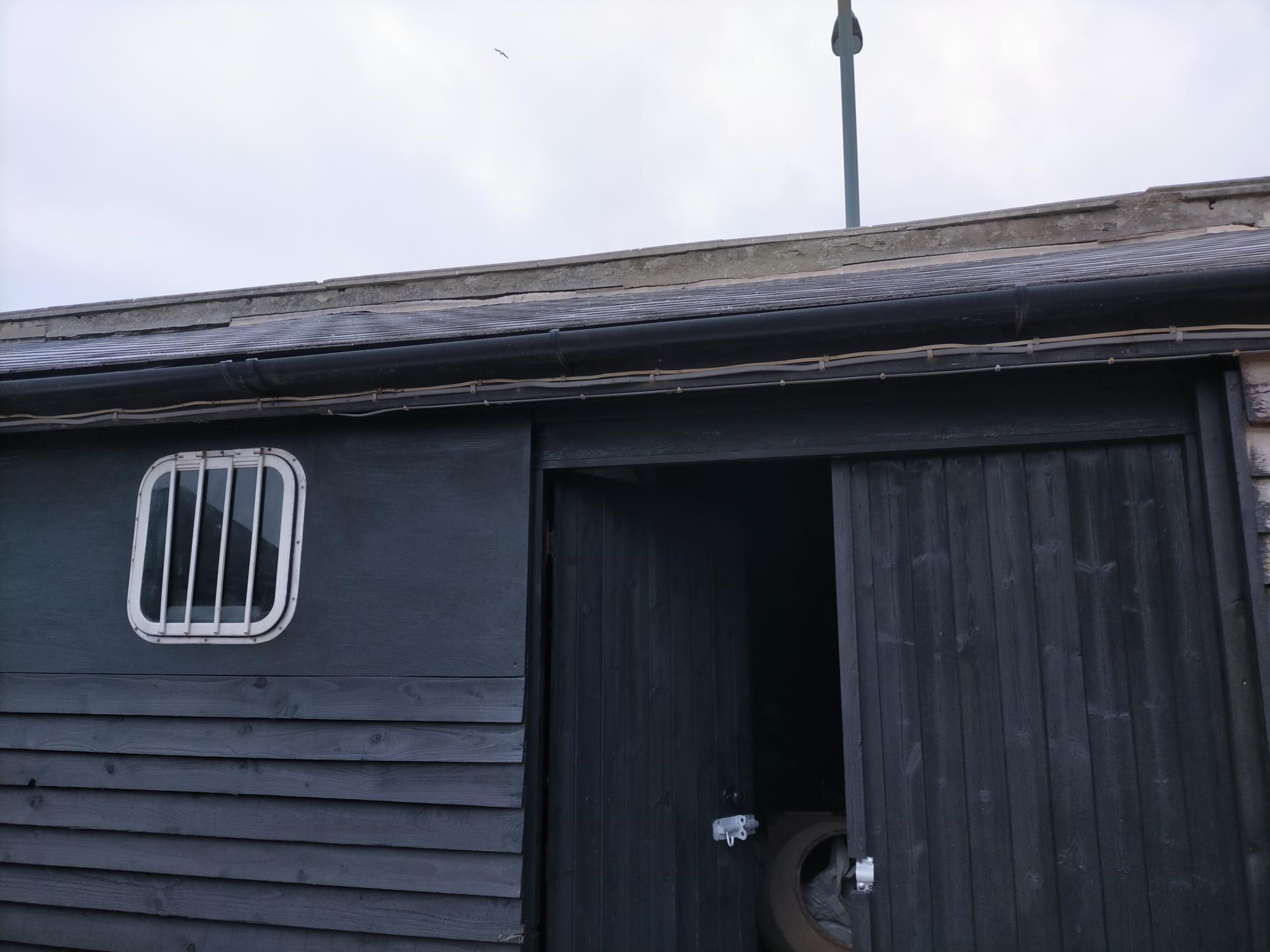 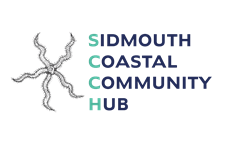 The Fishermen’s Shed
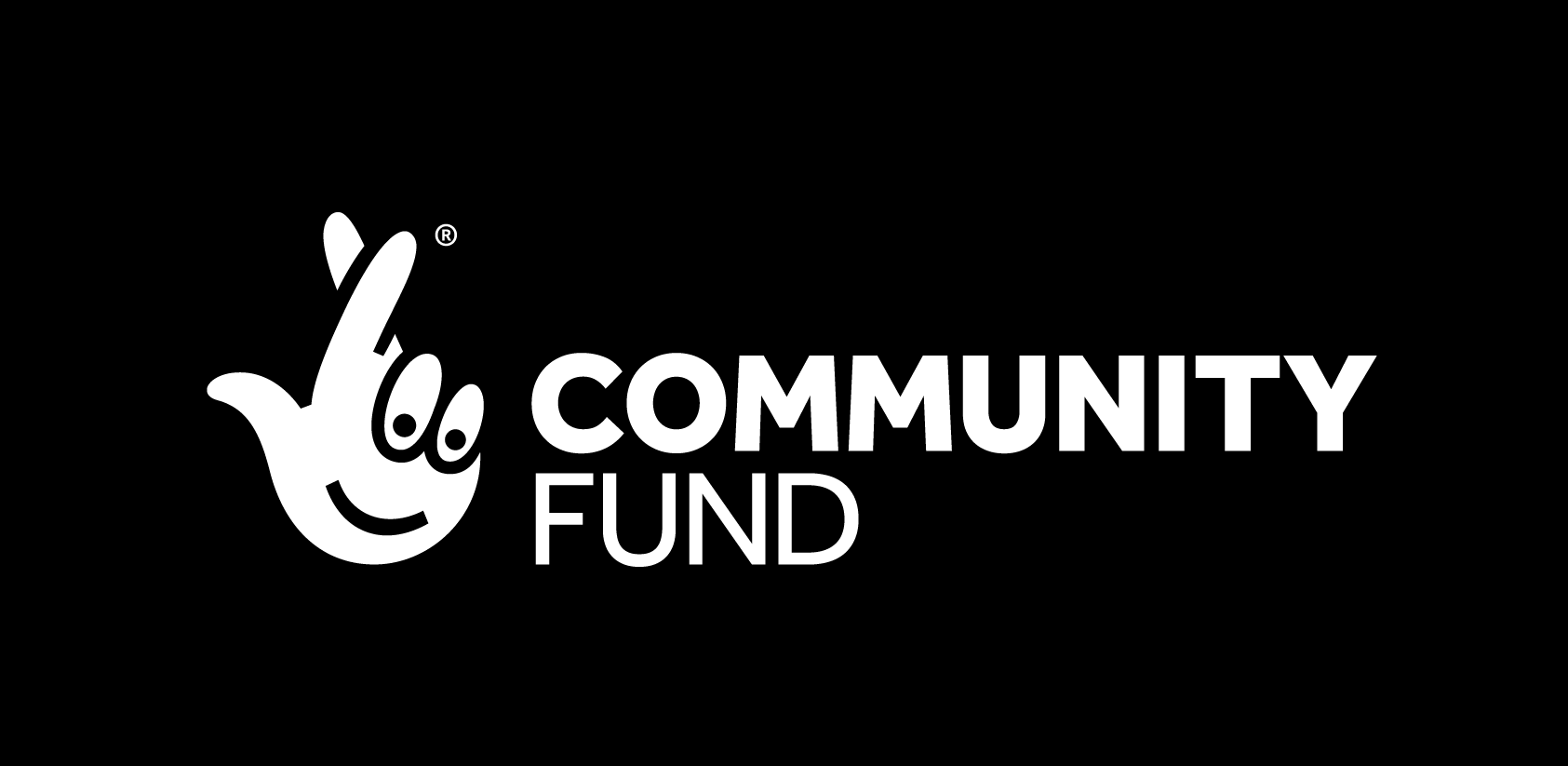 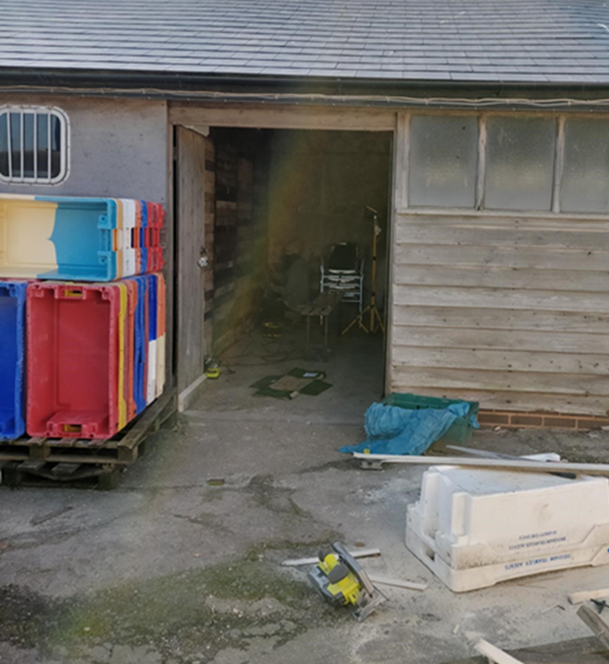 The Fishermen’s Shed Space

Repurposed with integrity and a warm heart, a sense of connection to the coastal environment and fishing heritage; nurturing opportunities to be creative, curious, share stories and traditions and connect with others.
The Fishermen’s ShedIn this space local creative facilitators with community members will explore ideas and experiences through art, digital and creative skills workshops.
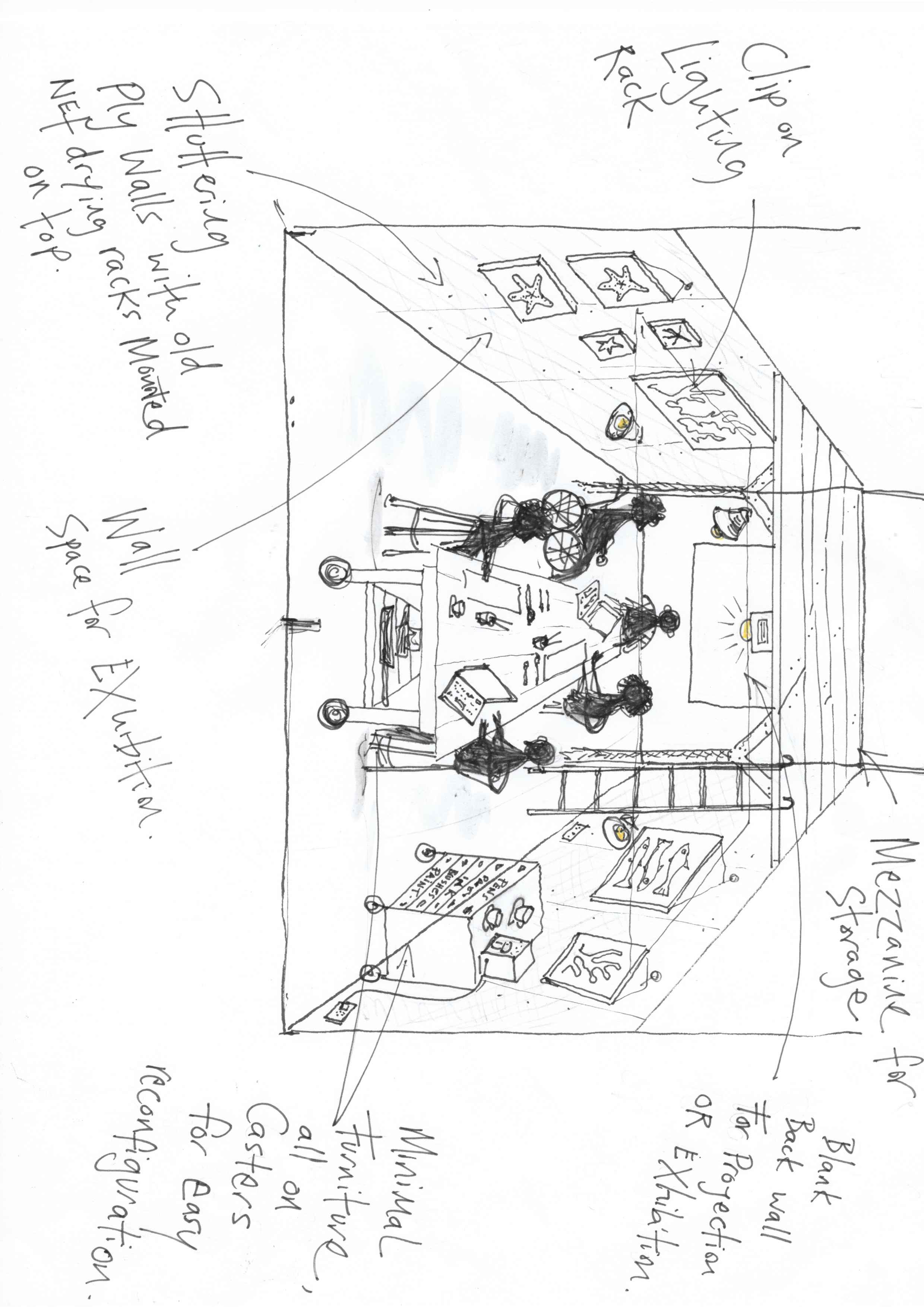 The Vision…
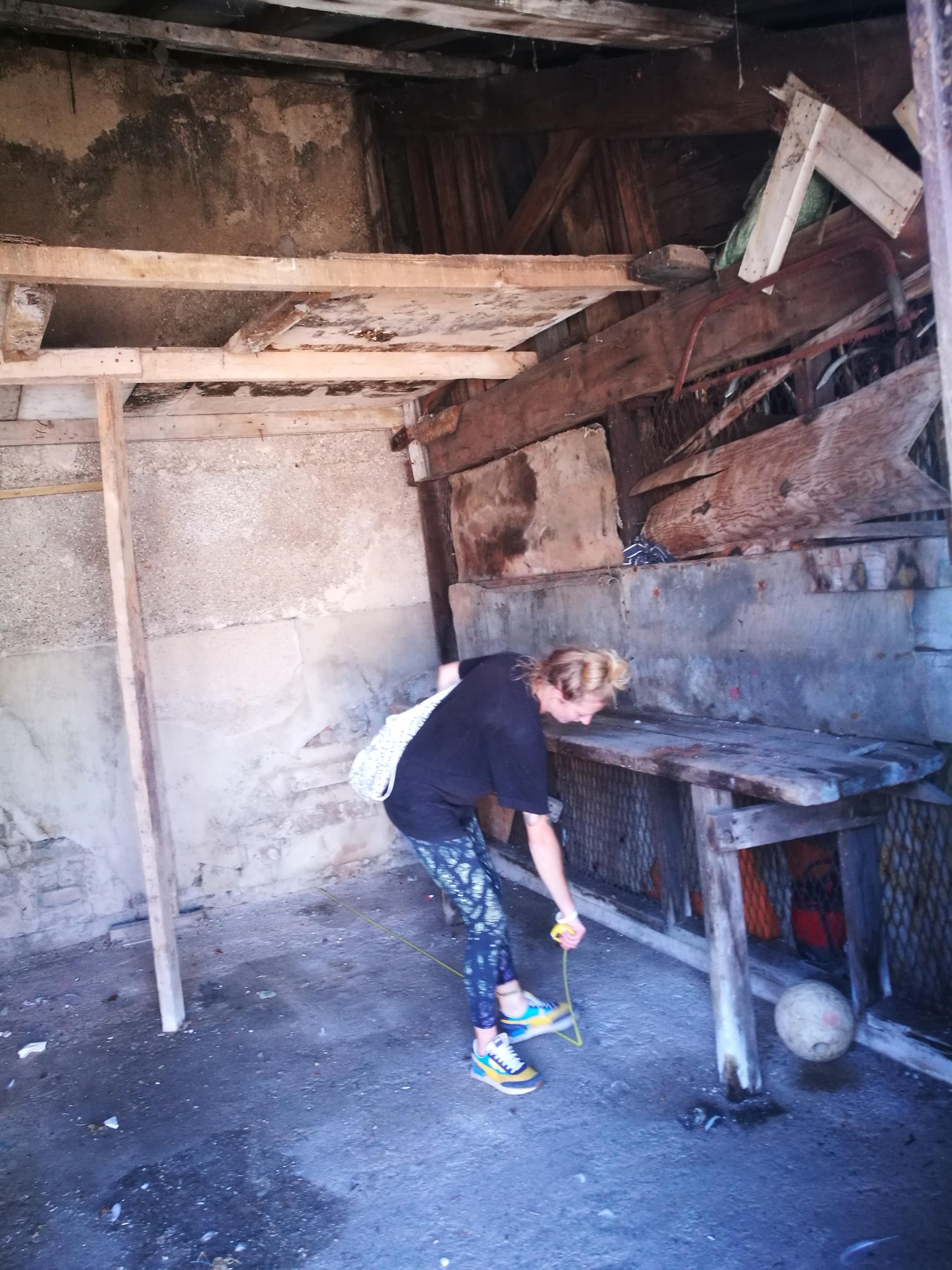 The start point…
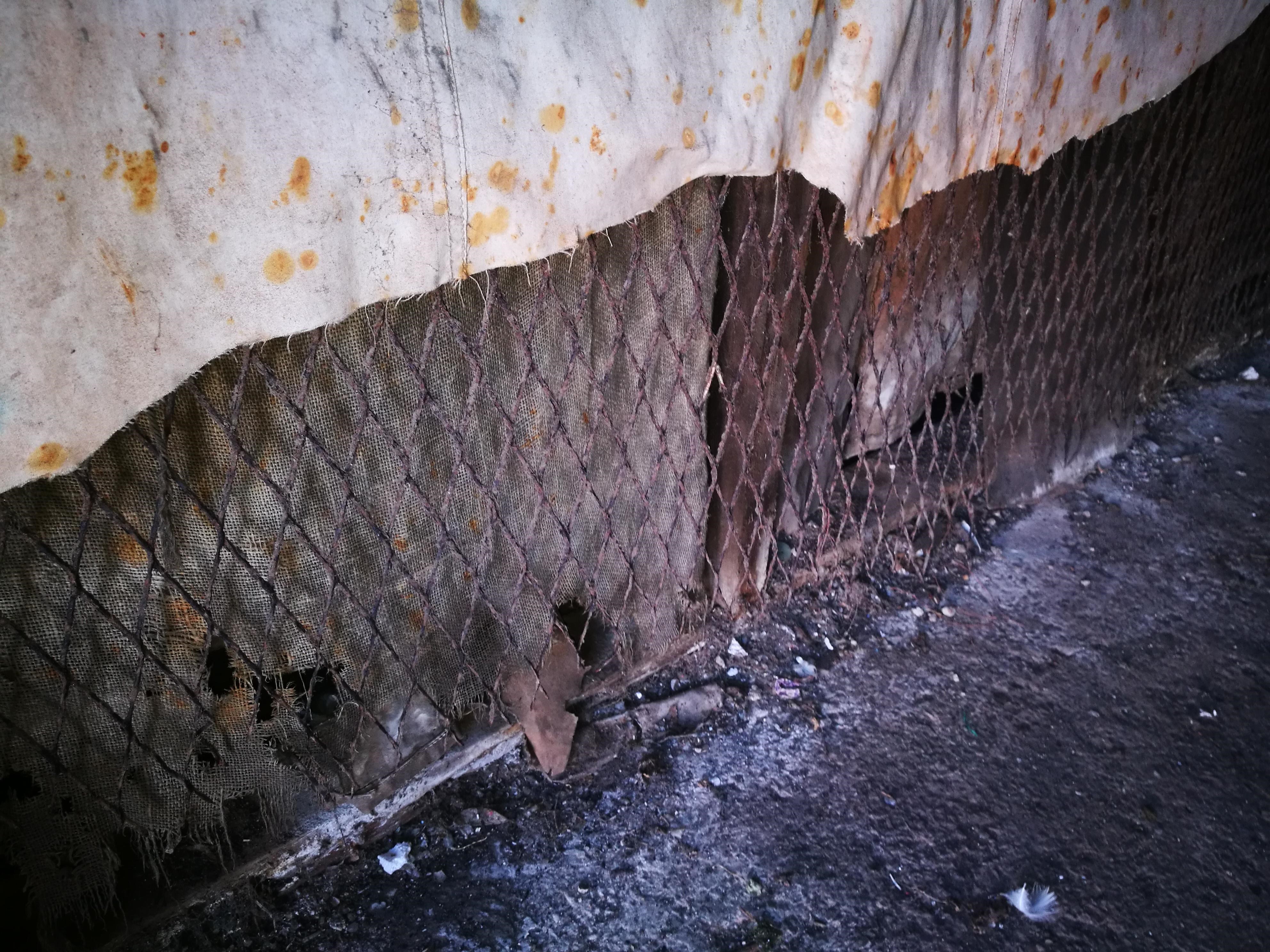 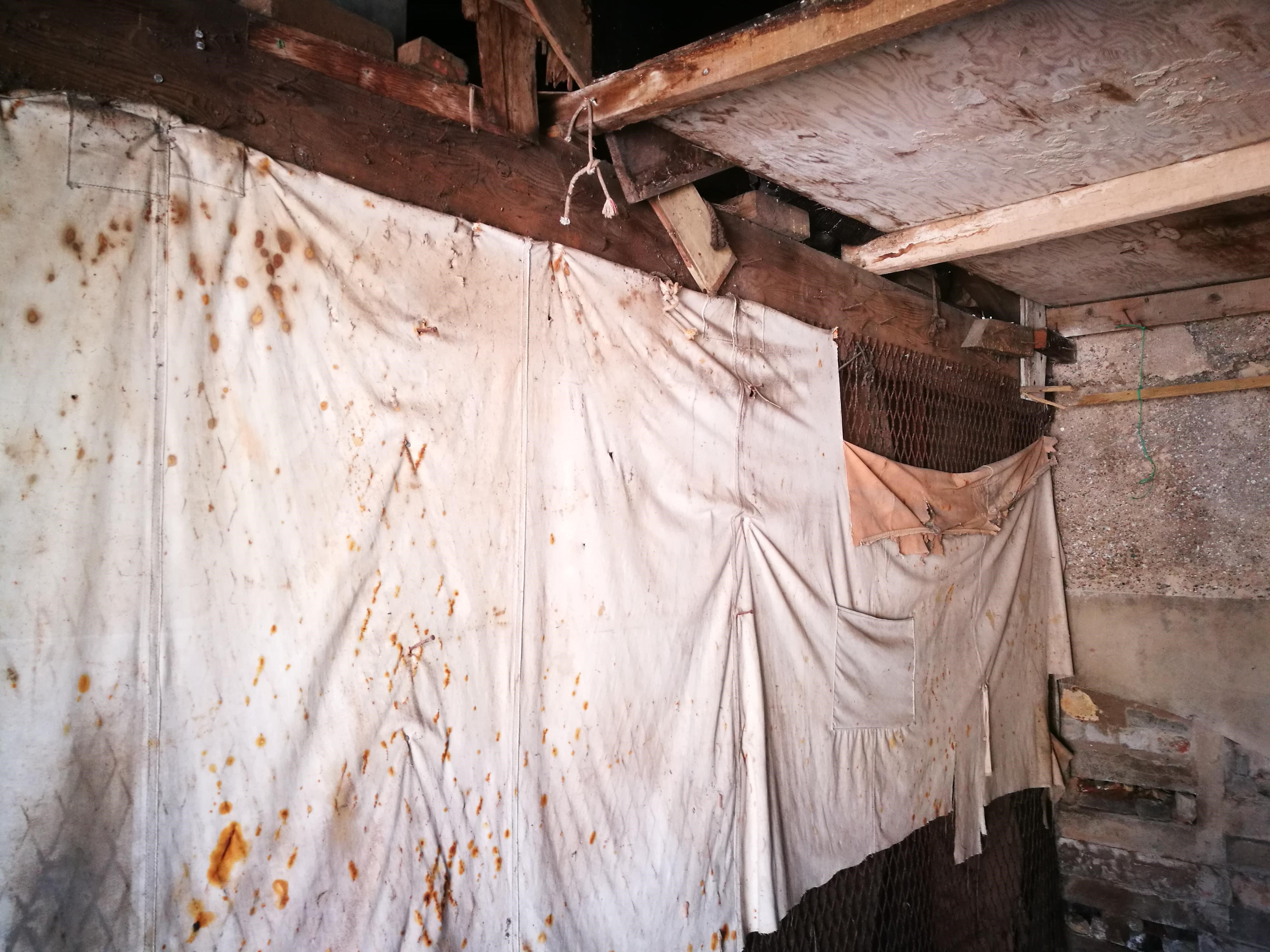 Rat Holes
Fishermen’s Nets
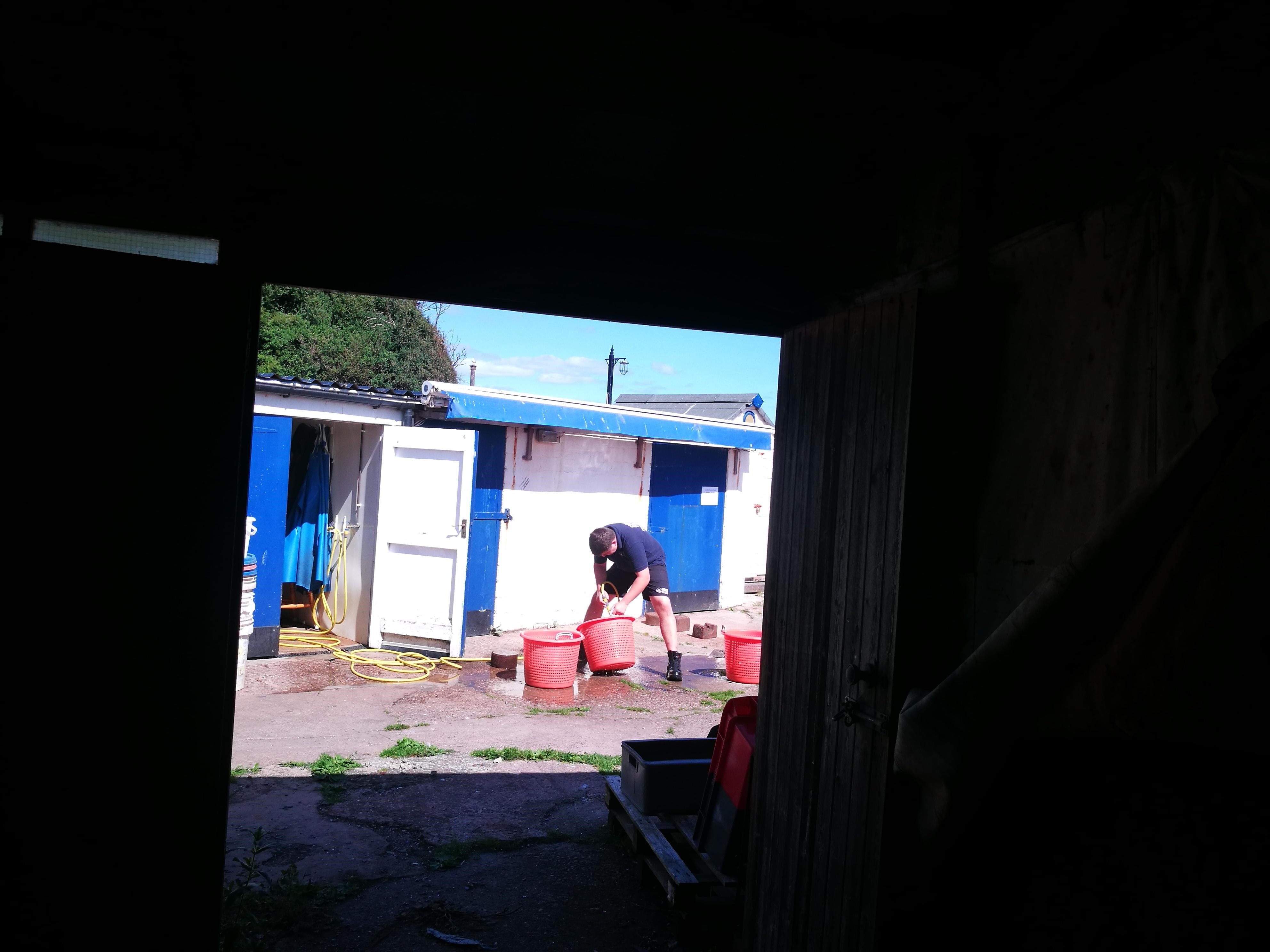 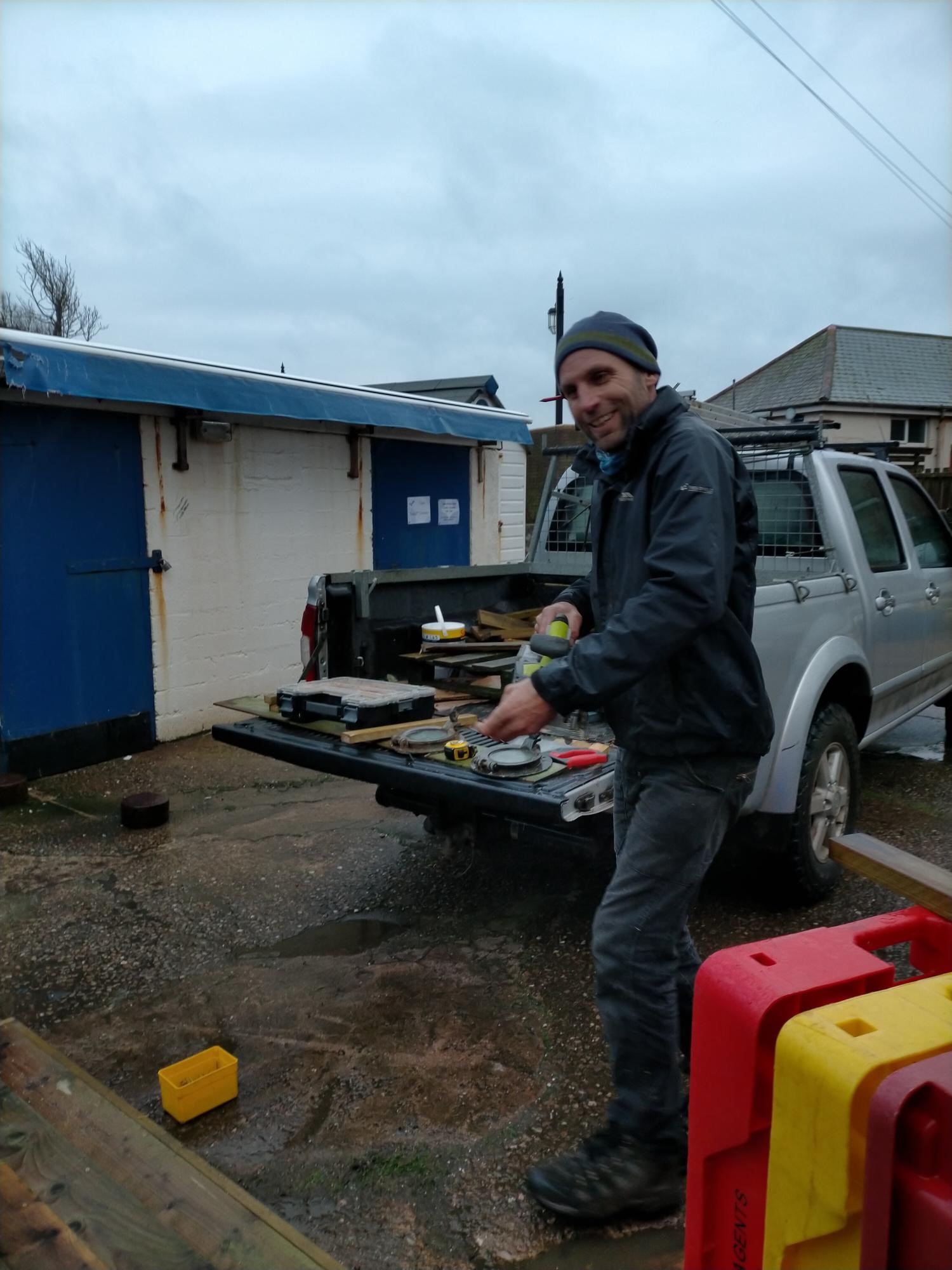 Working in the Fishermen’s Yard
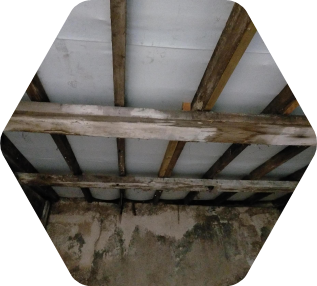 Ceiling plastered
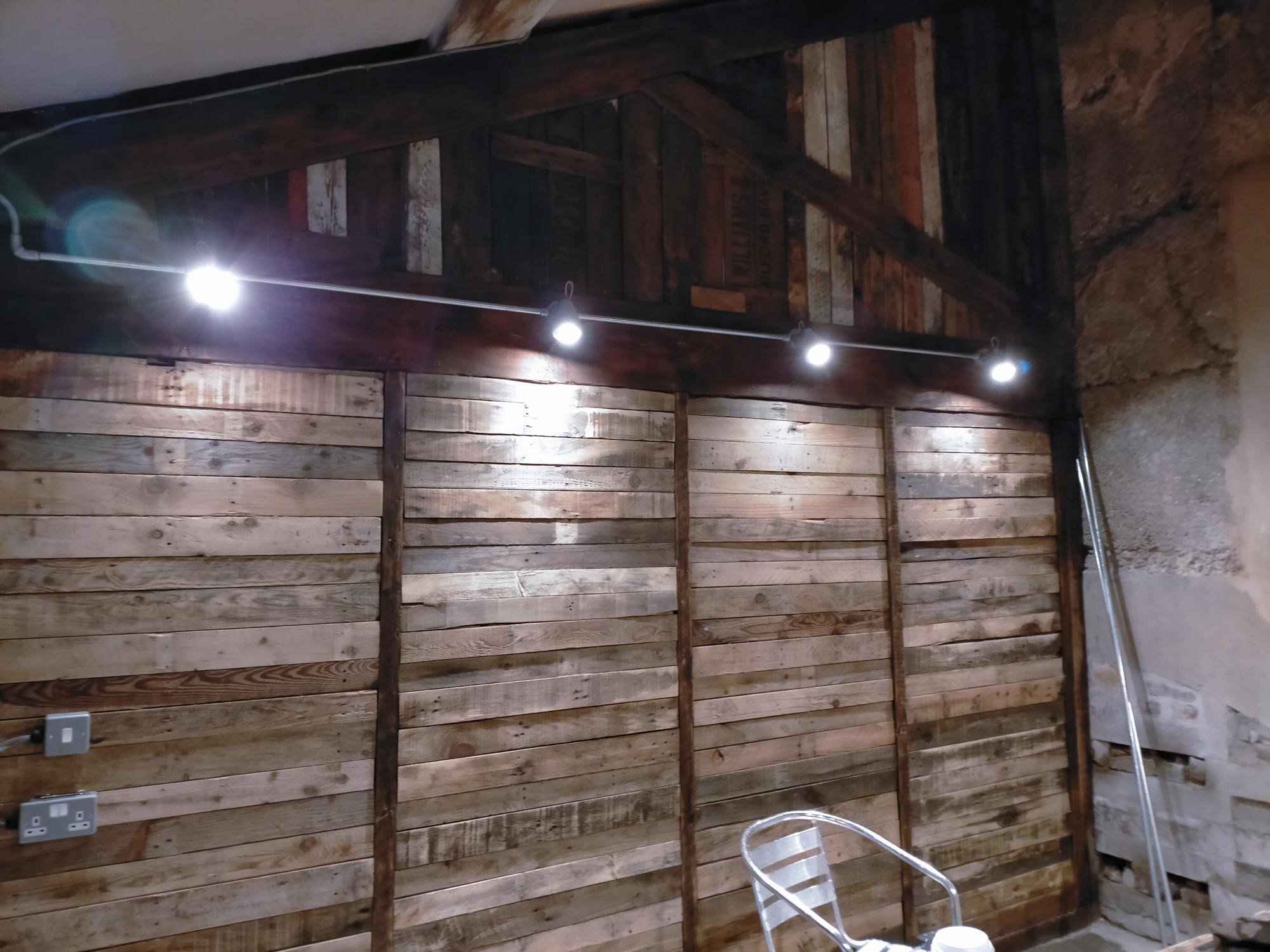 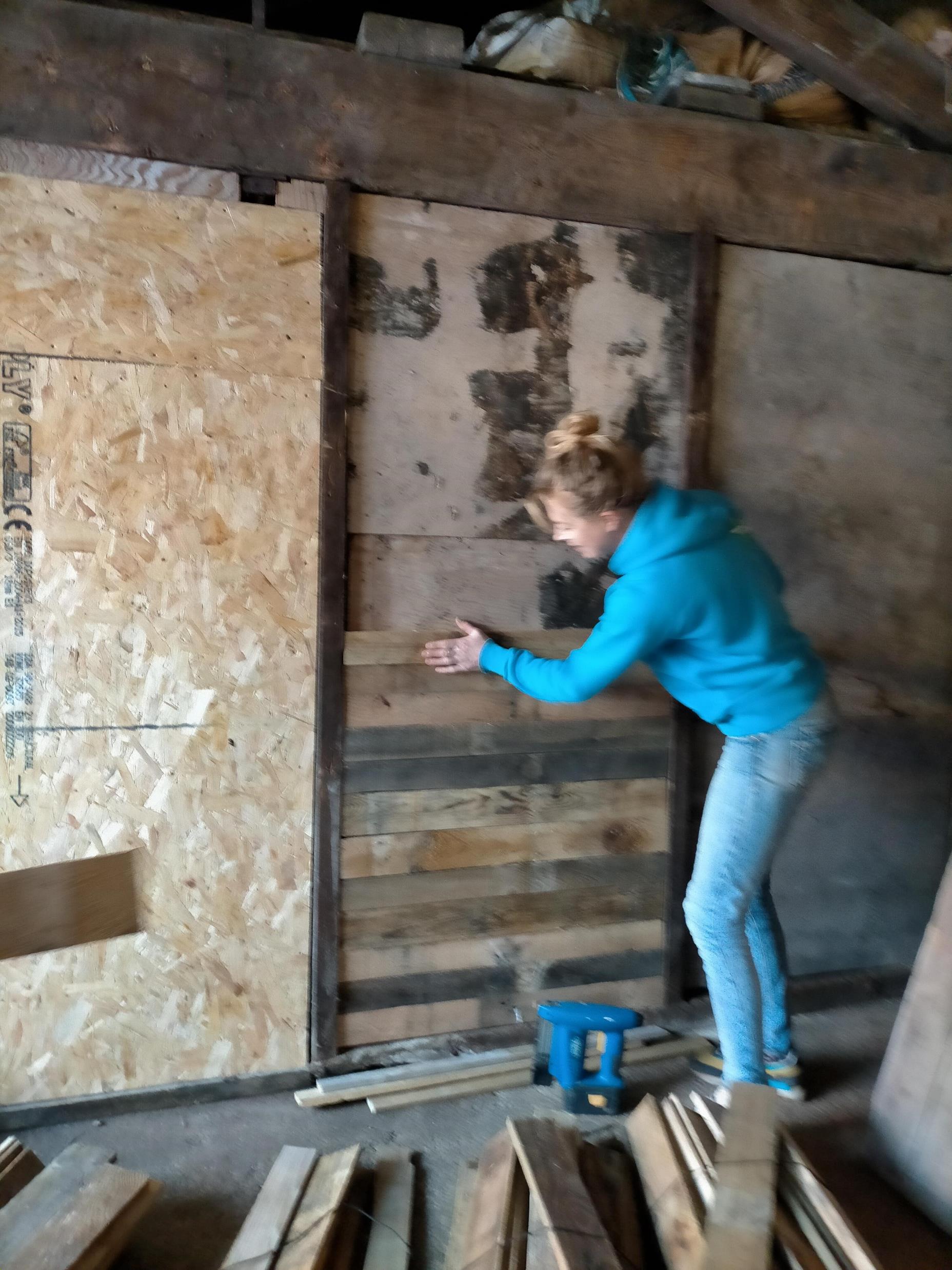 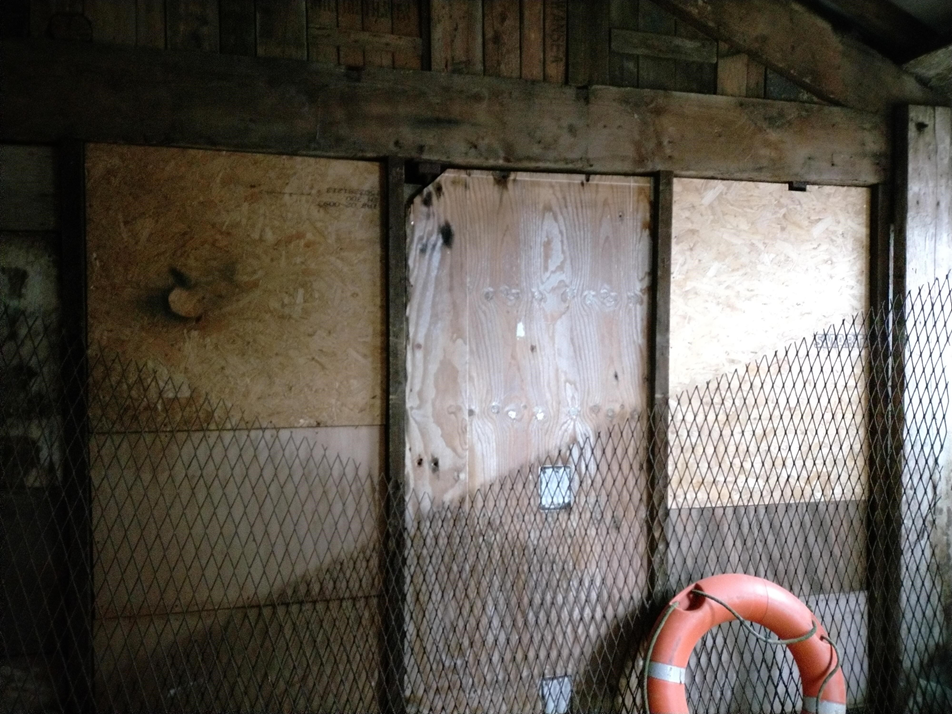 Reclaimed walls
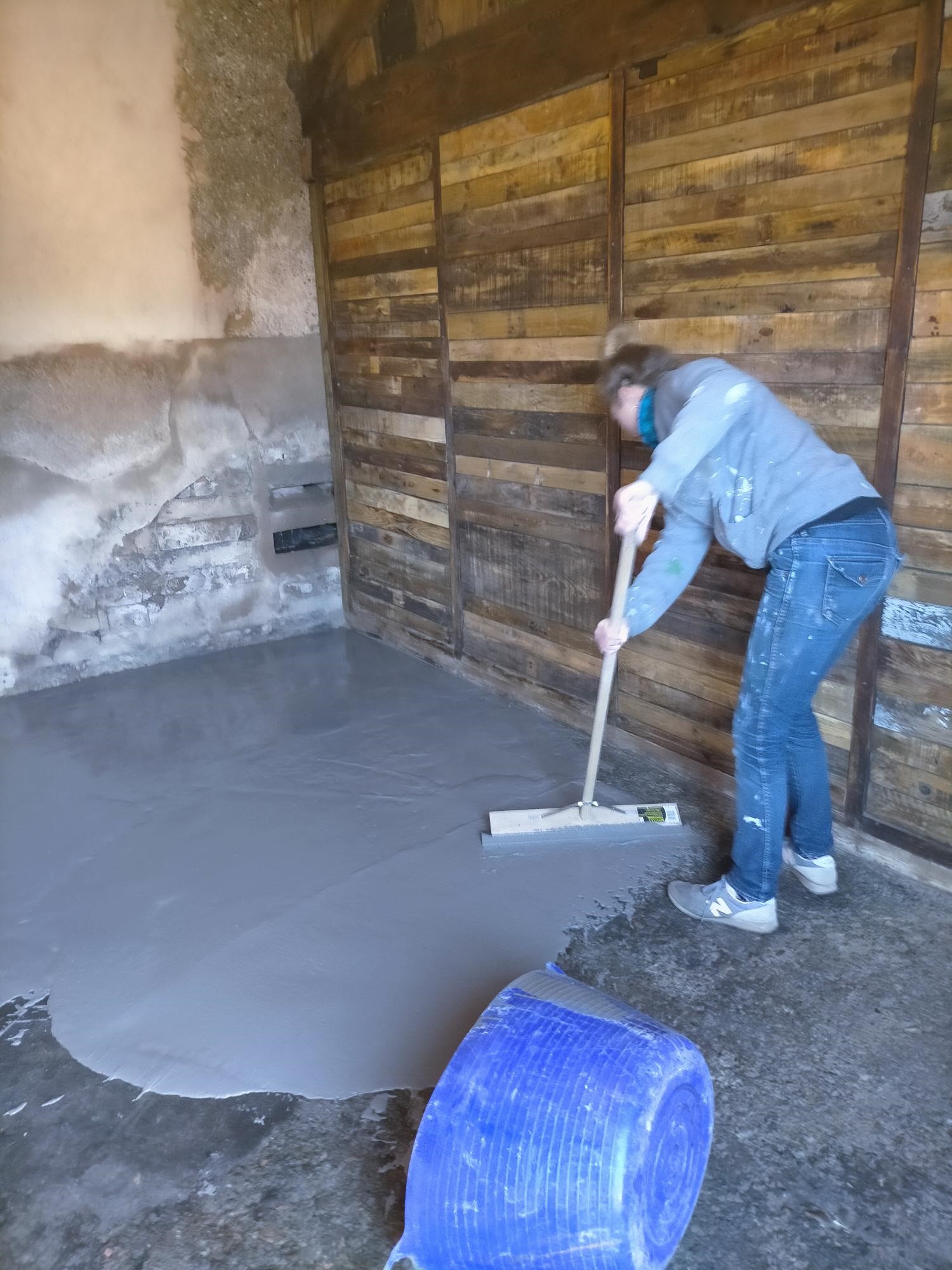 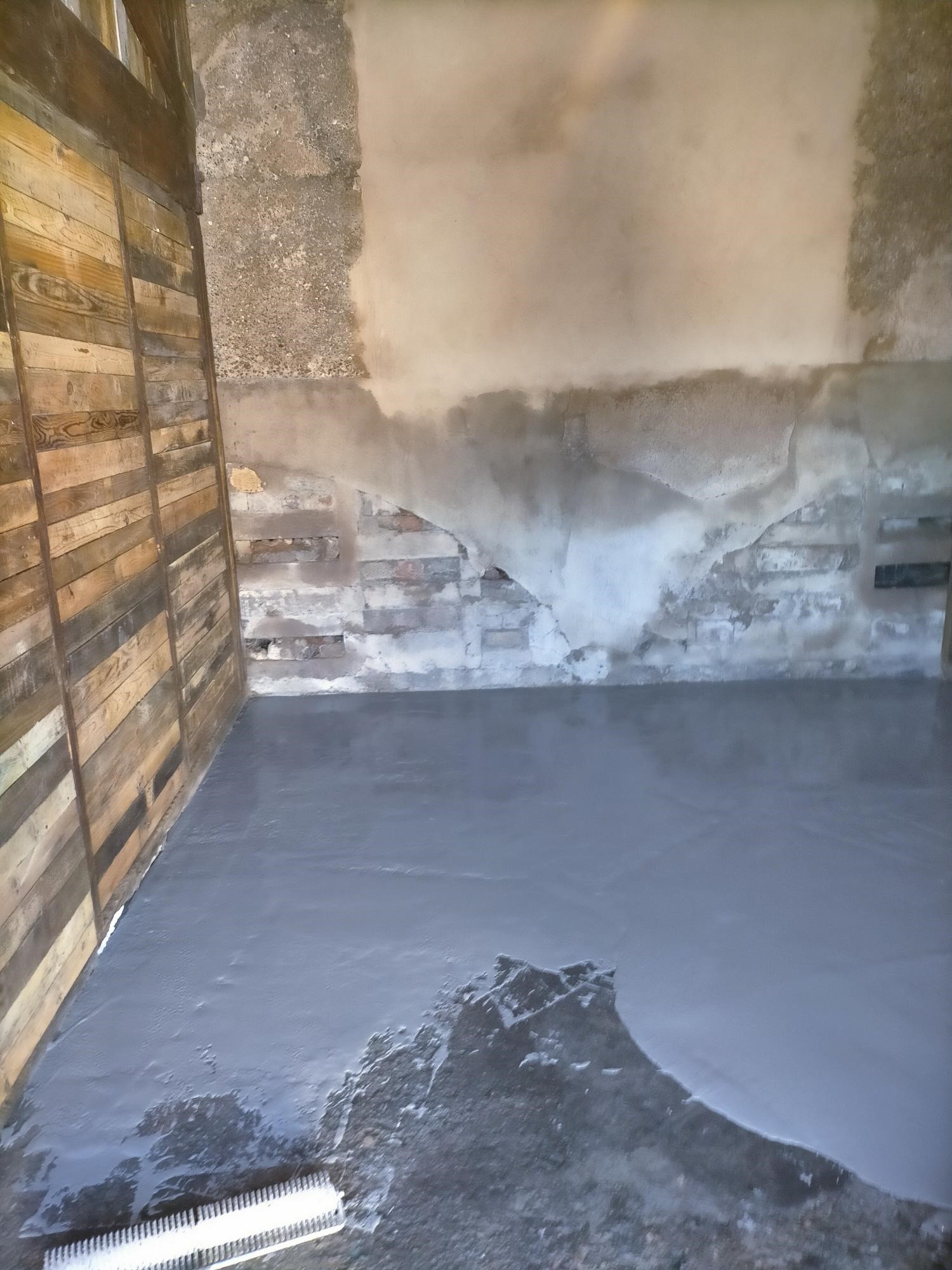 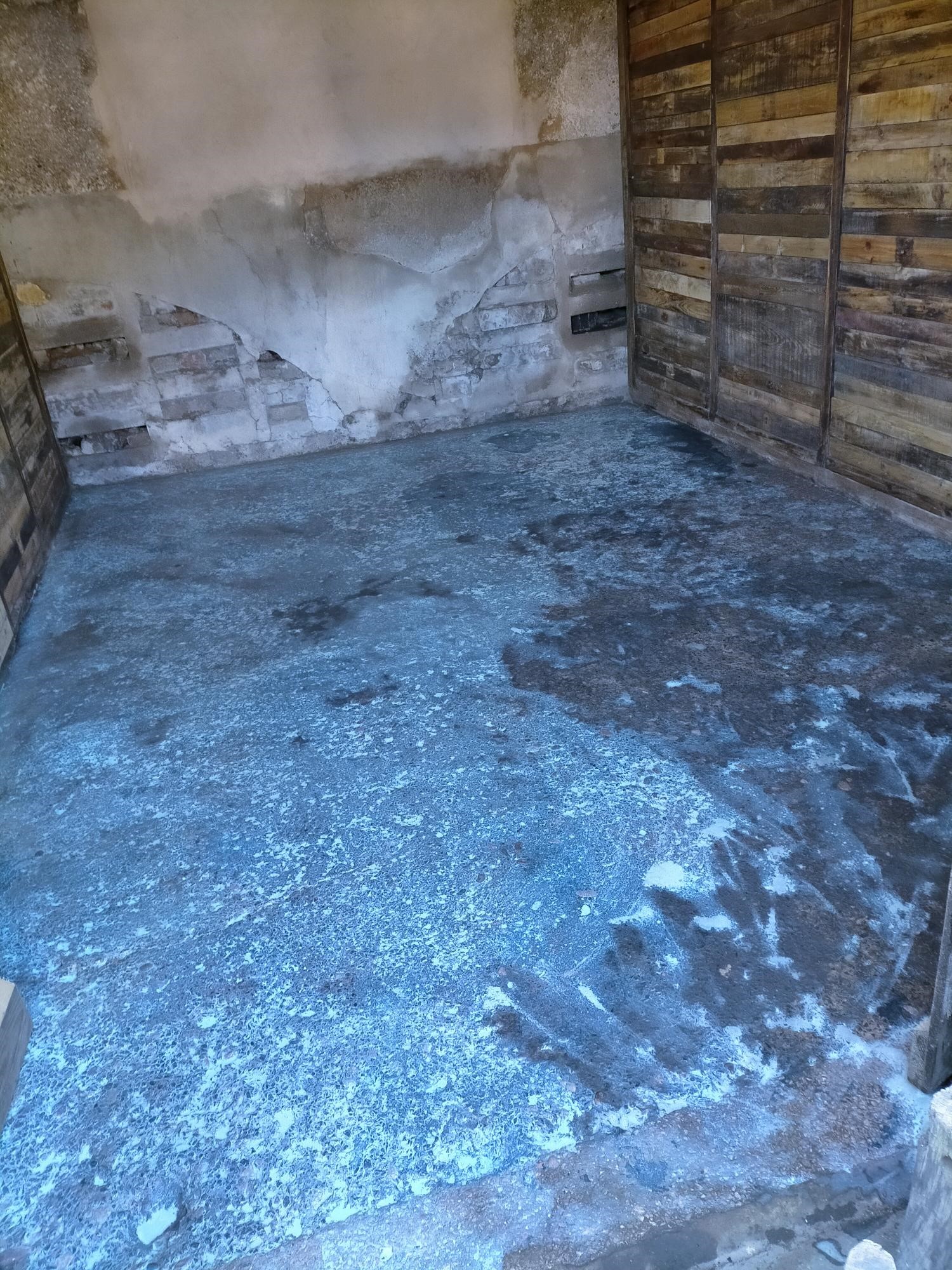 Screeding the floor
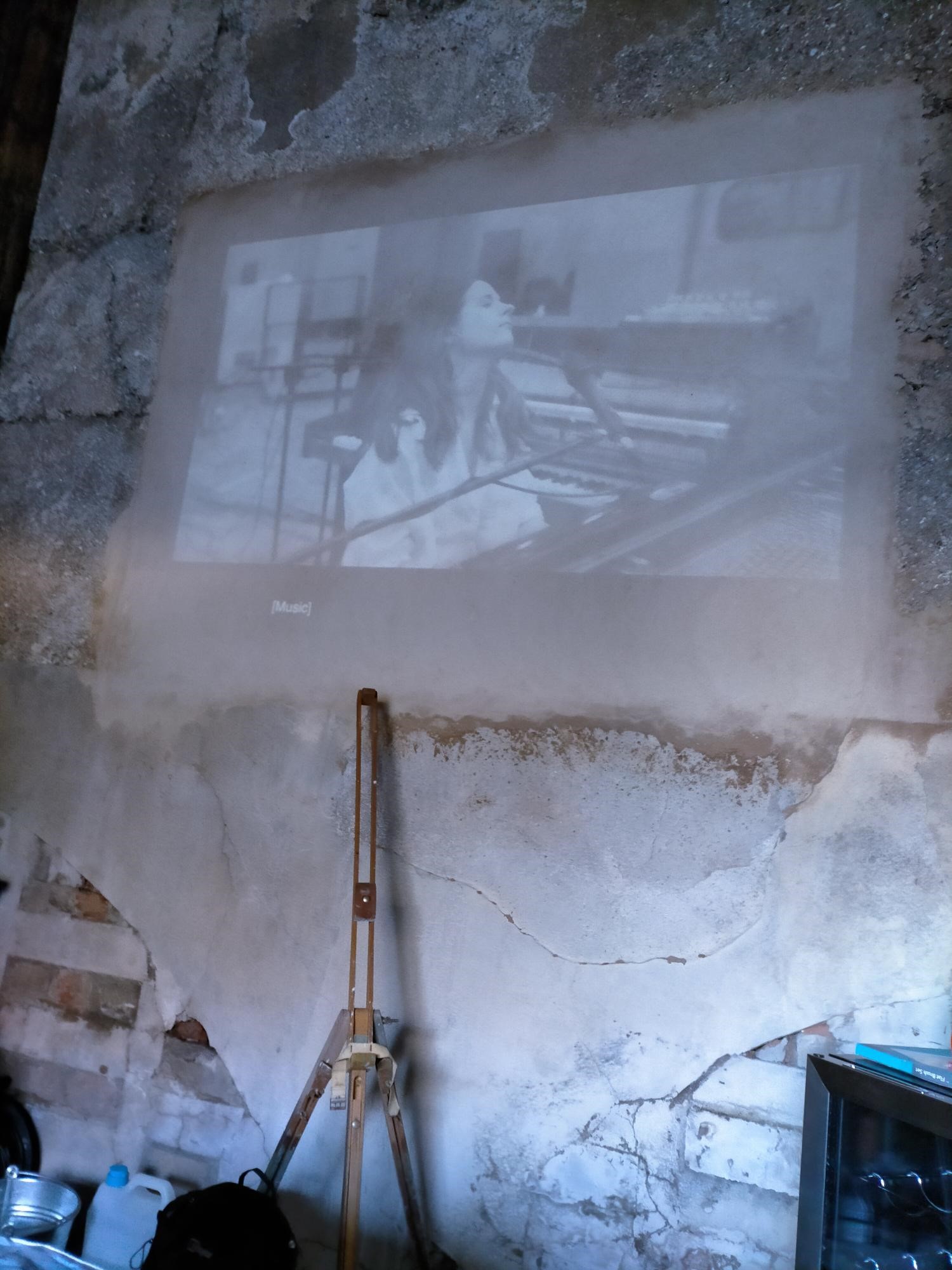 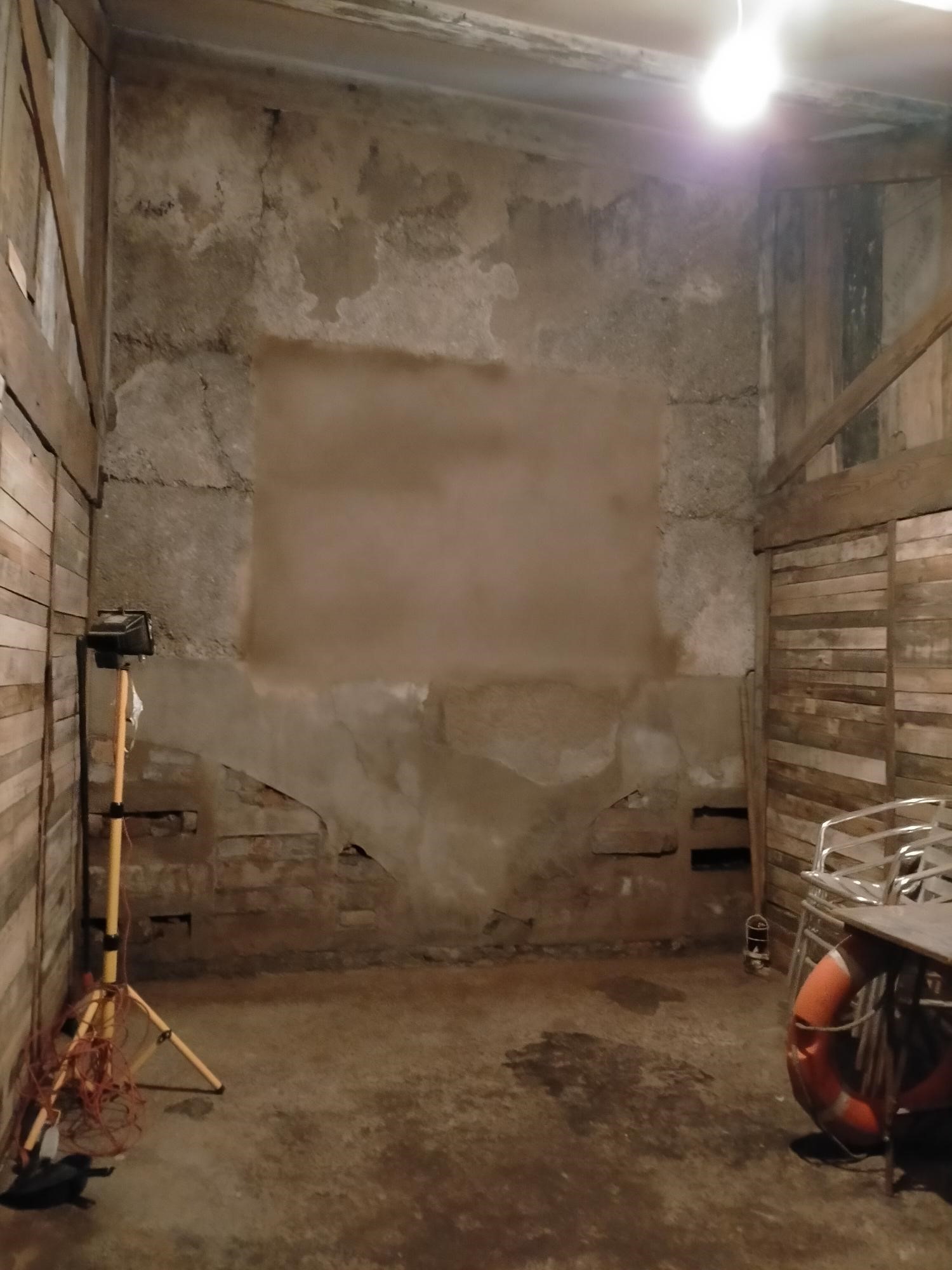 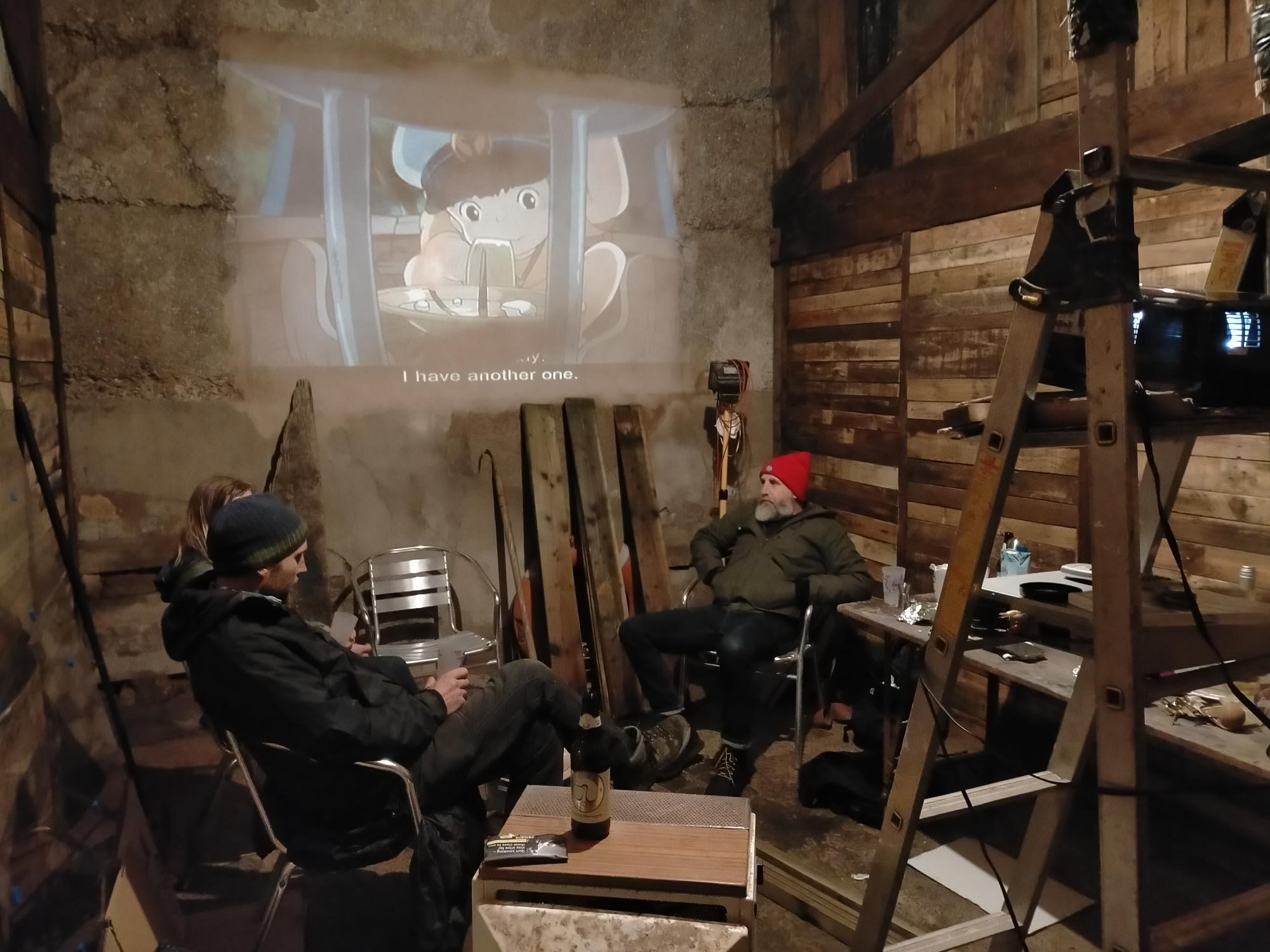 Creating the micro cinema
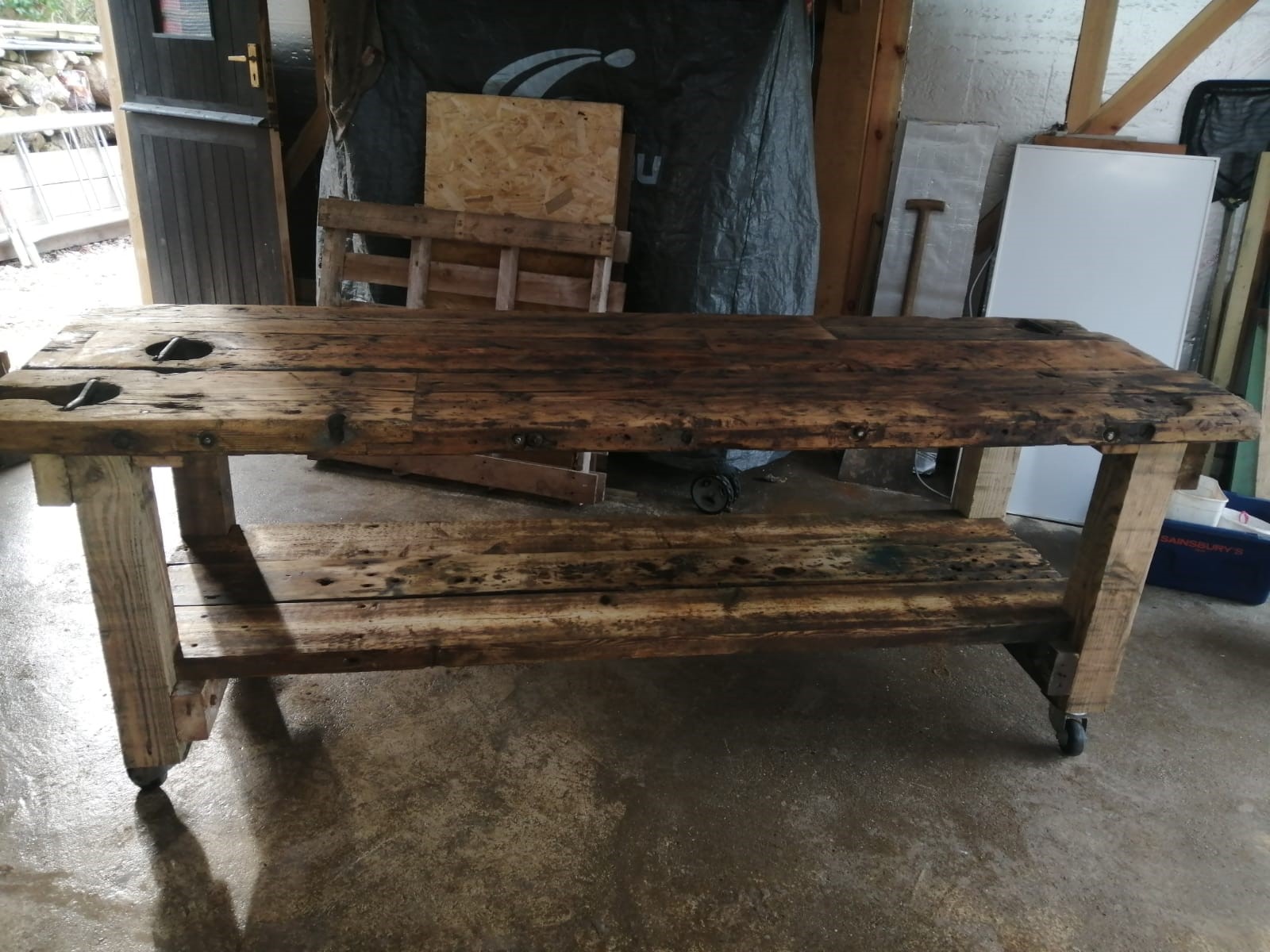 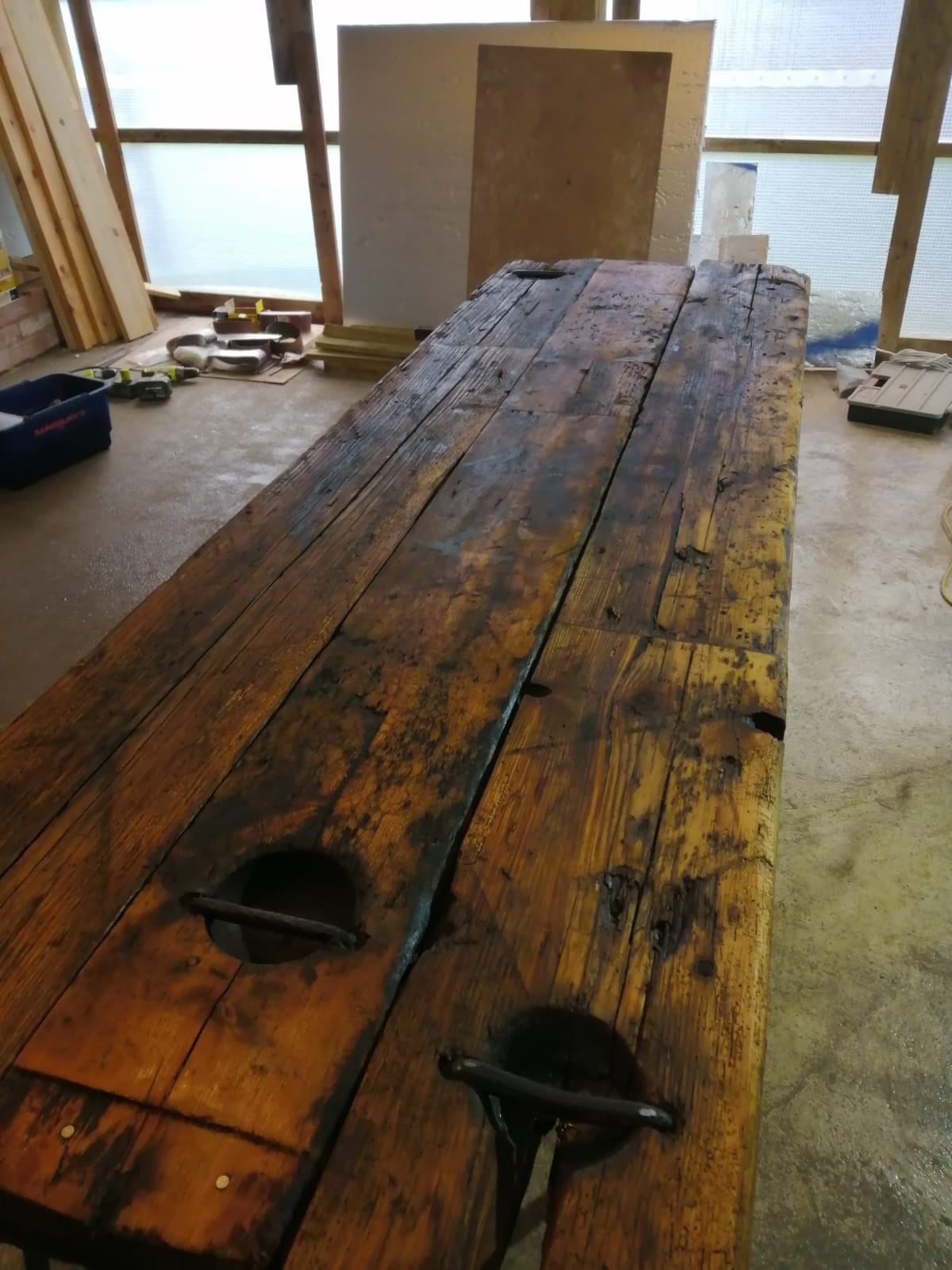 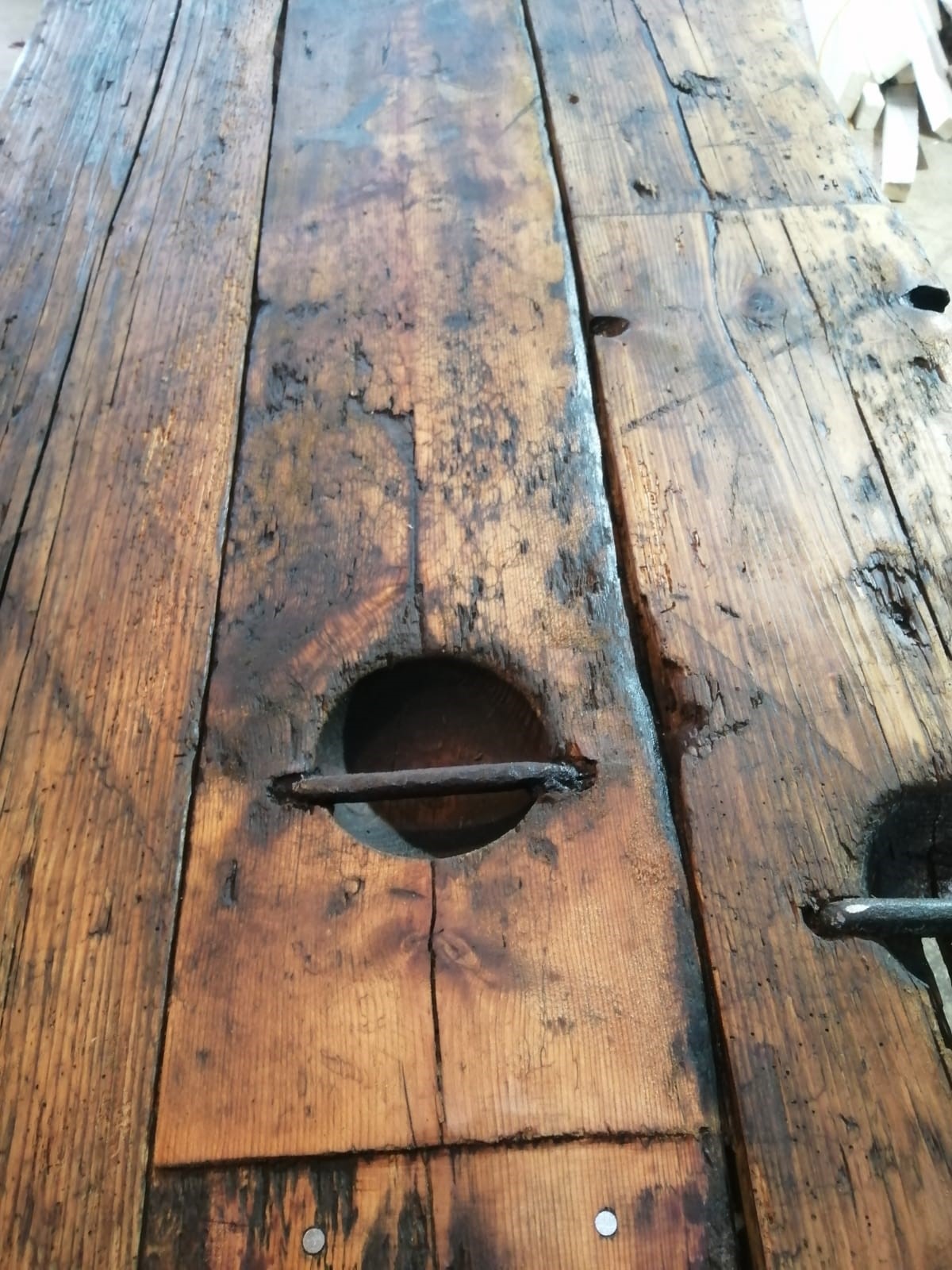 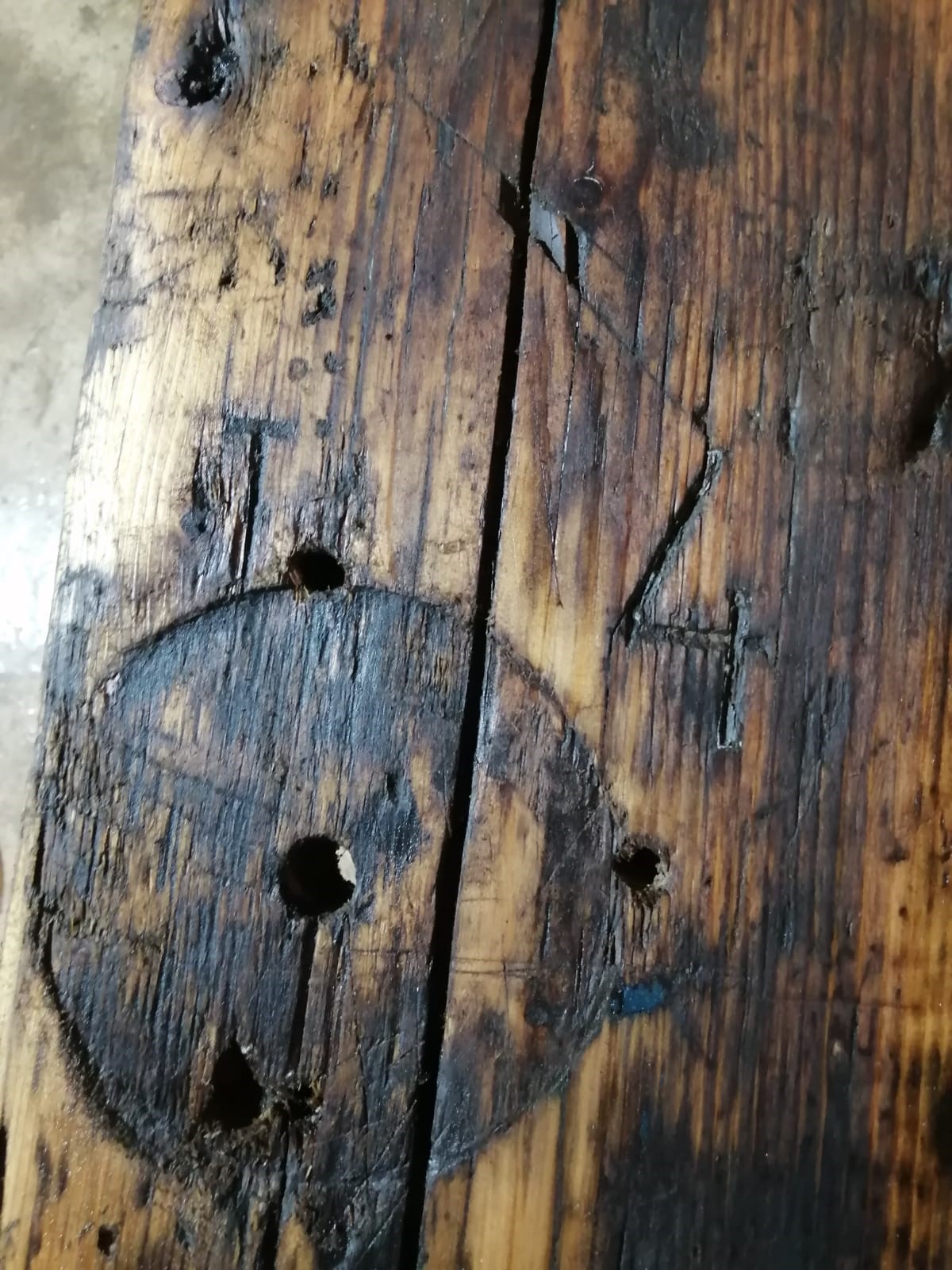 Stormboard to Workstation
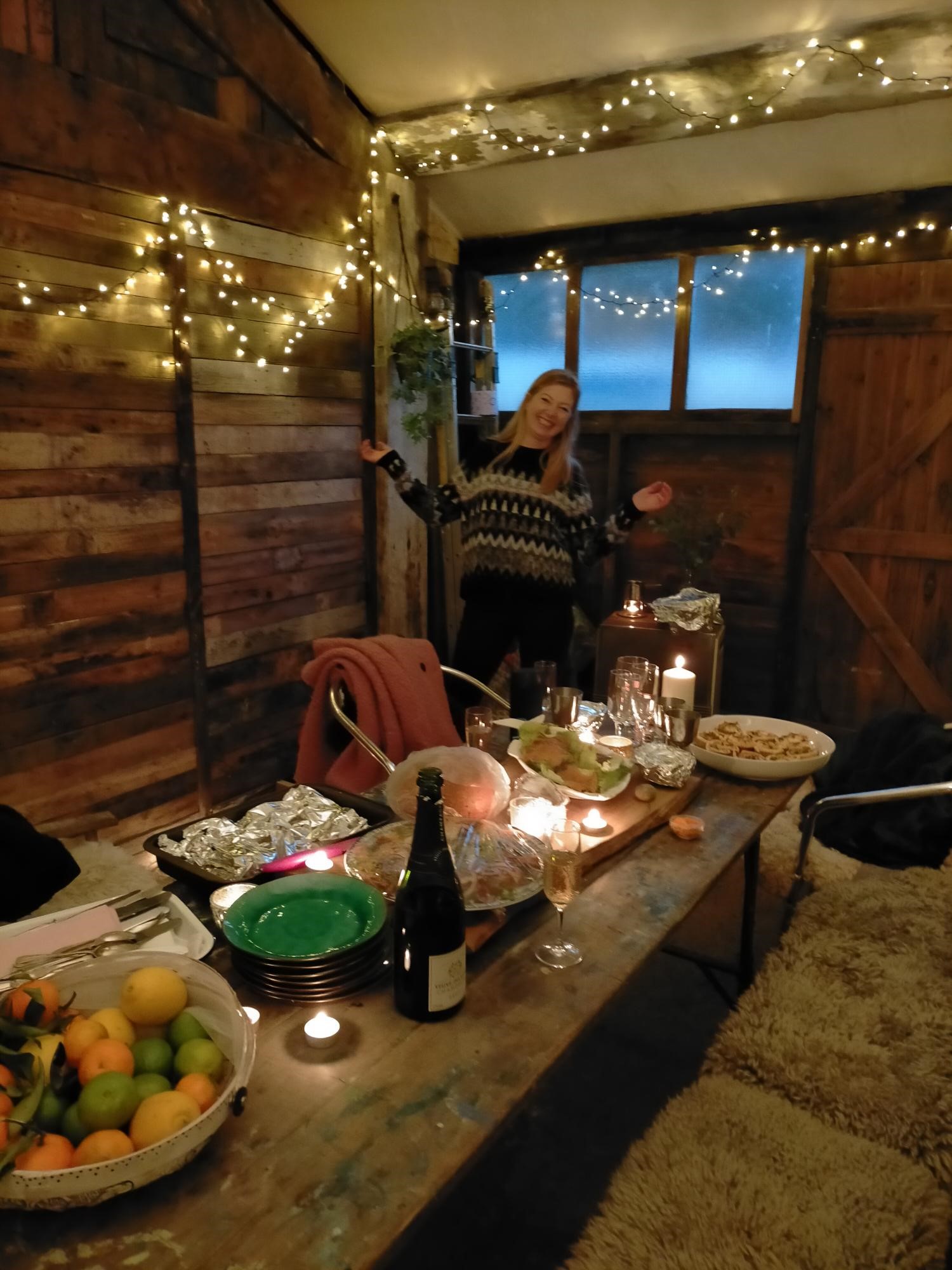 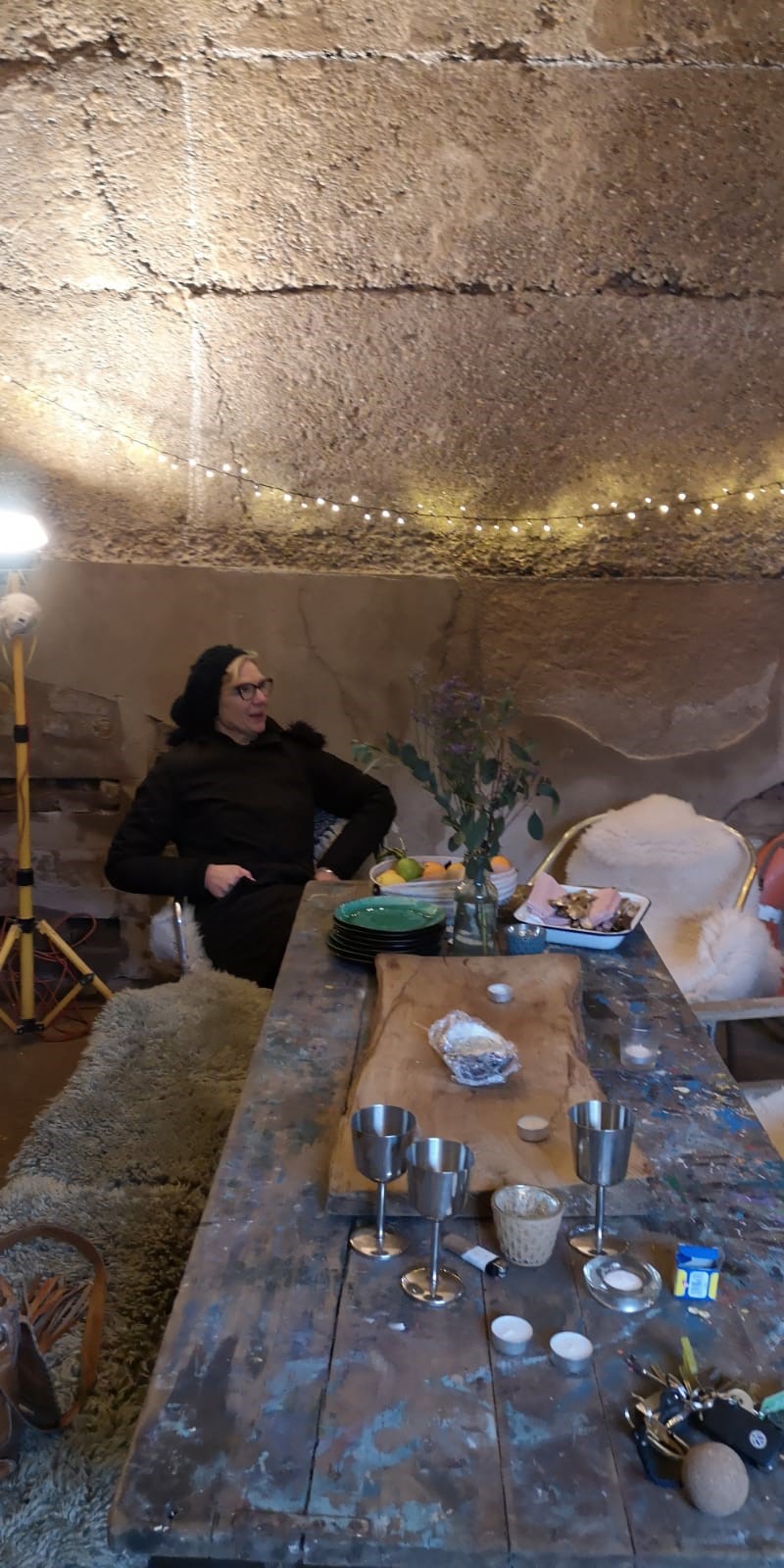 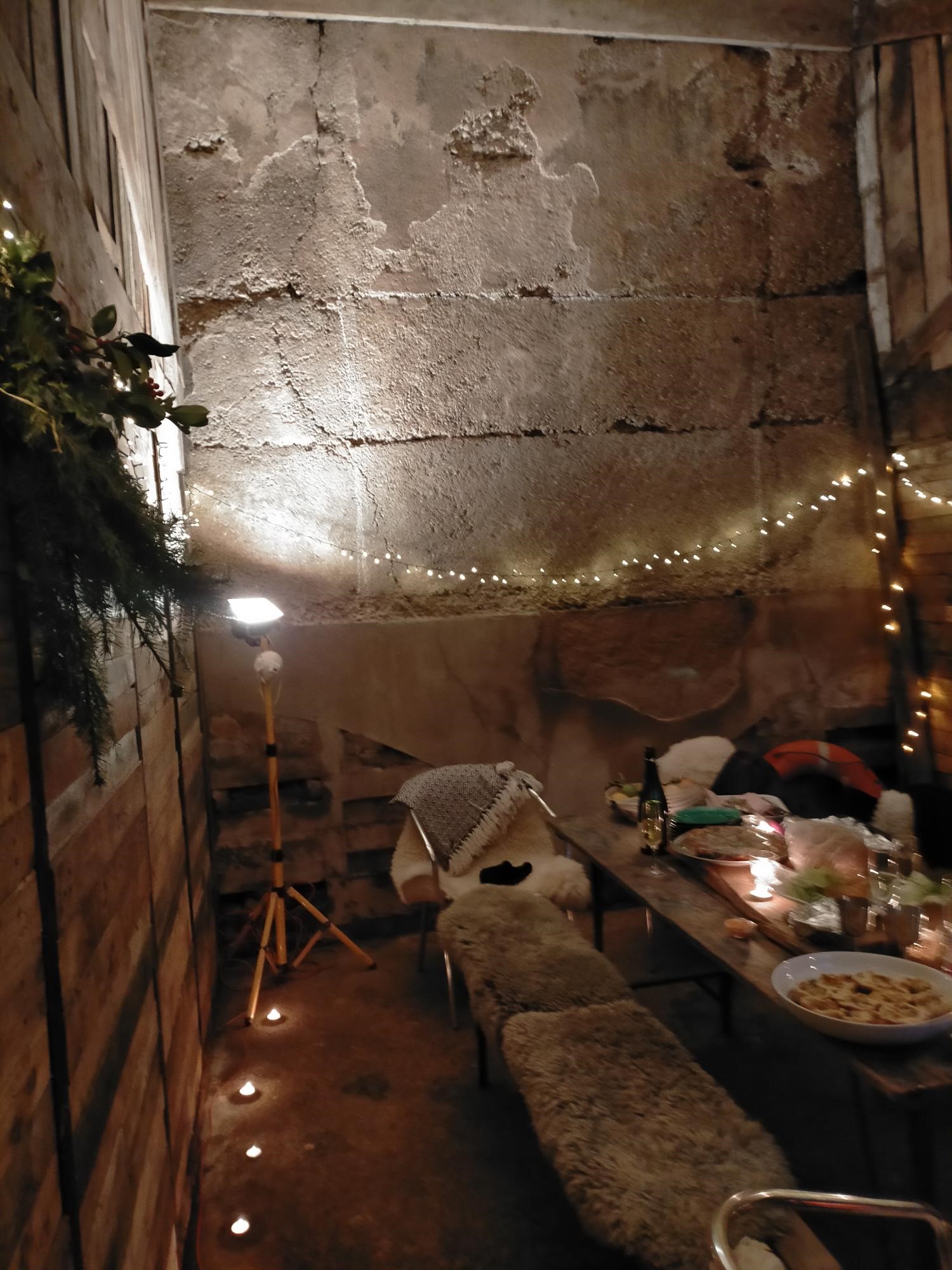 Christmas 2020
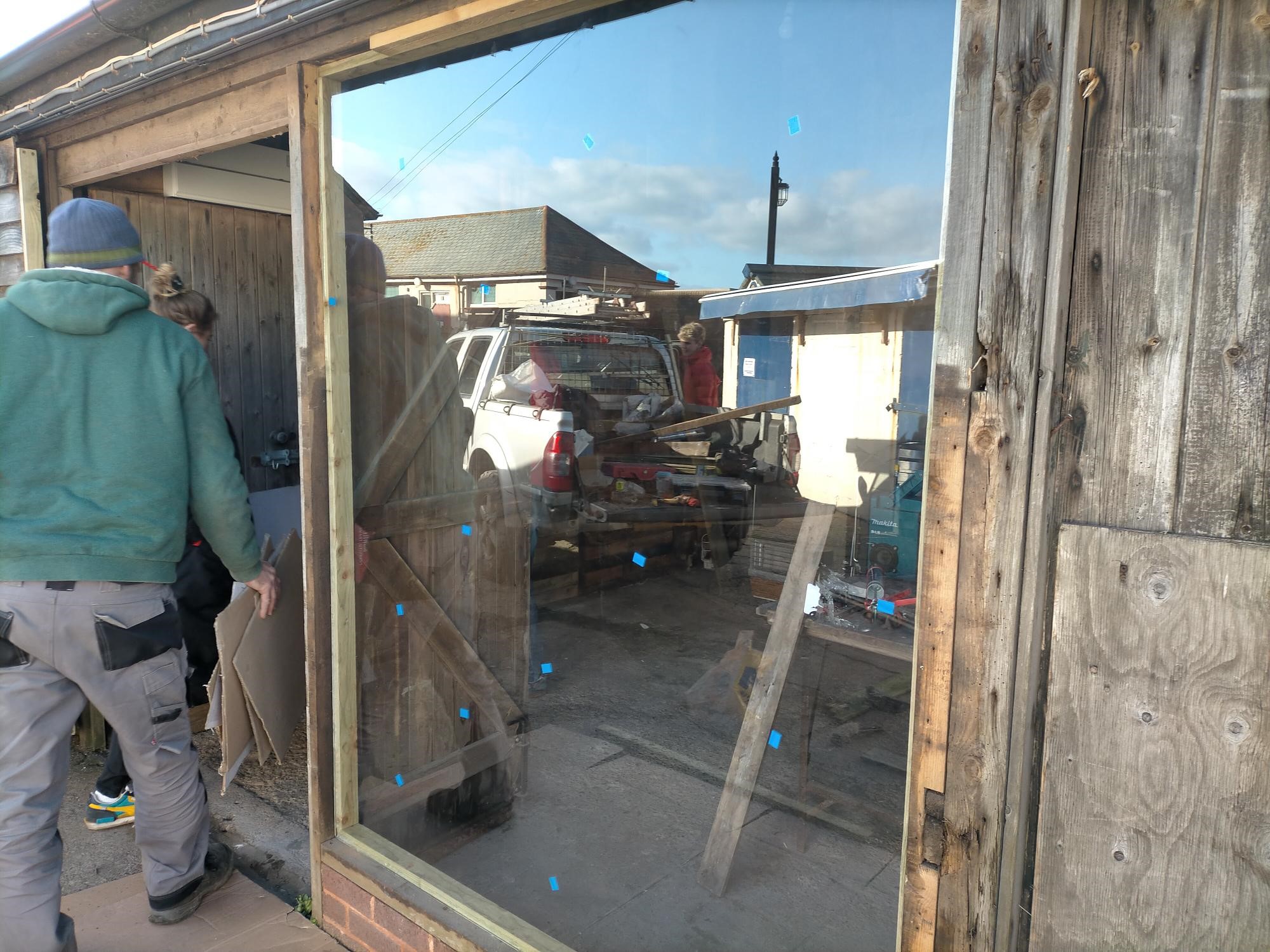 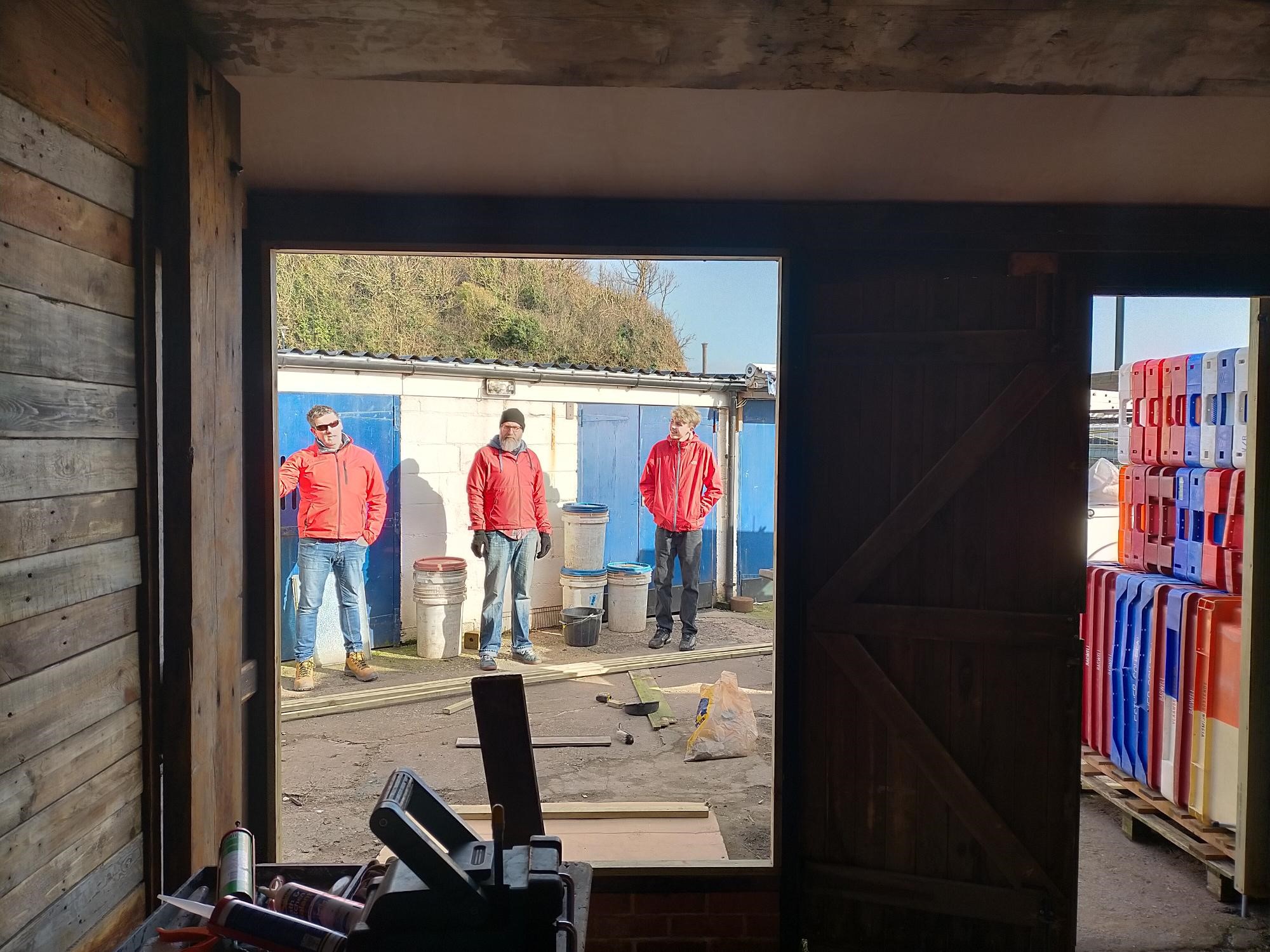 Window installation
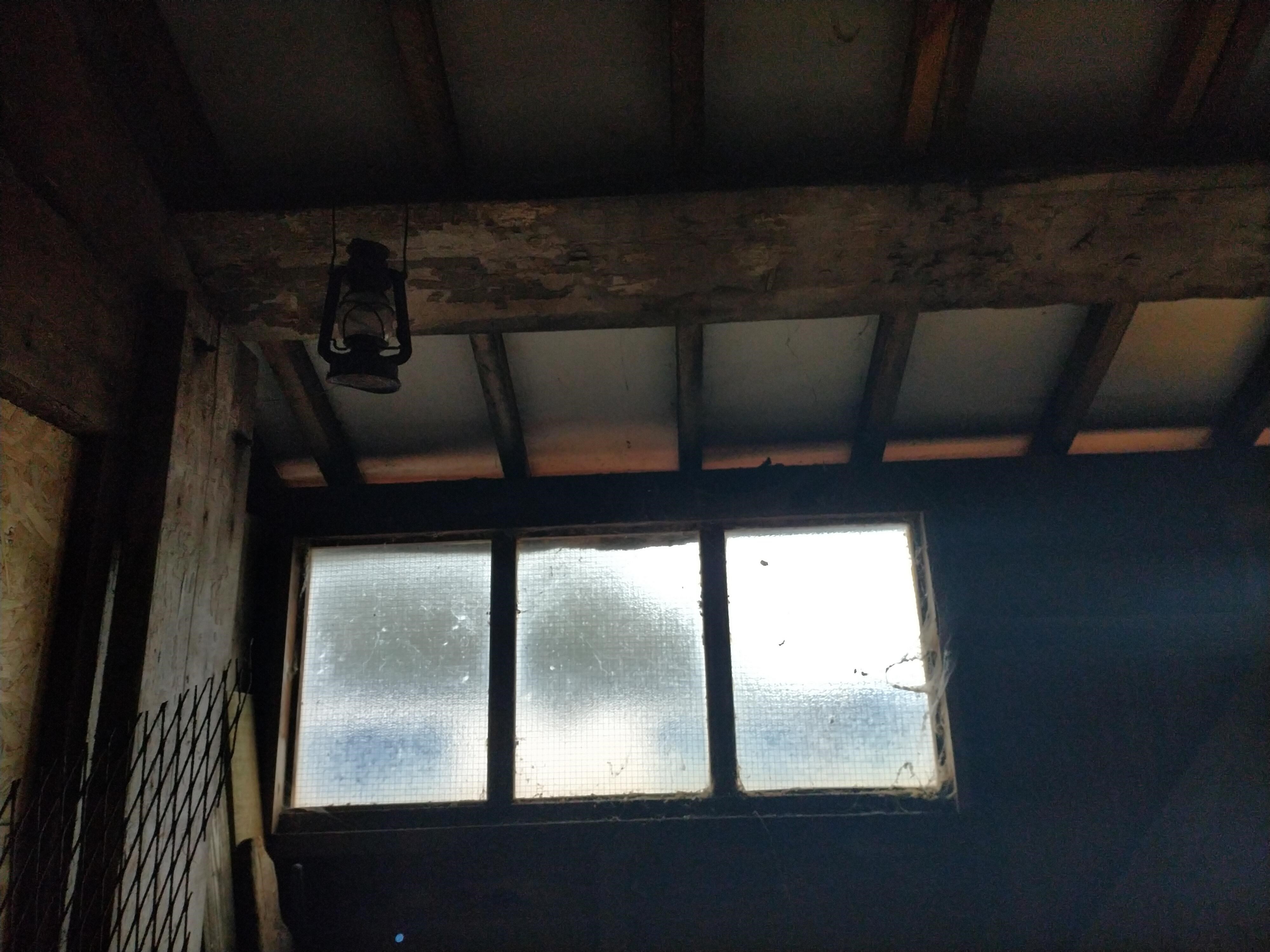 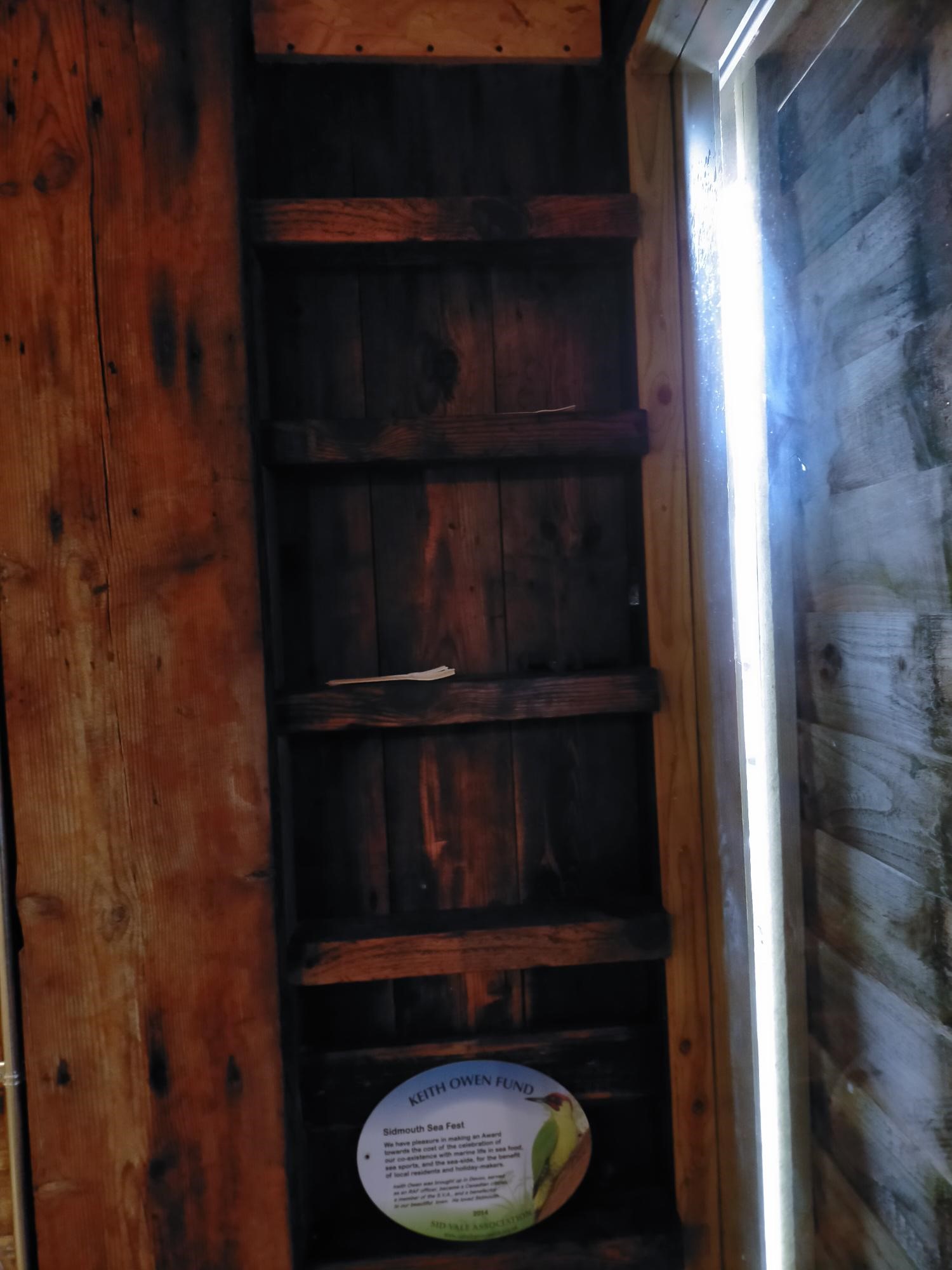 Shelving in
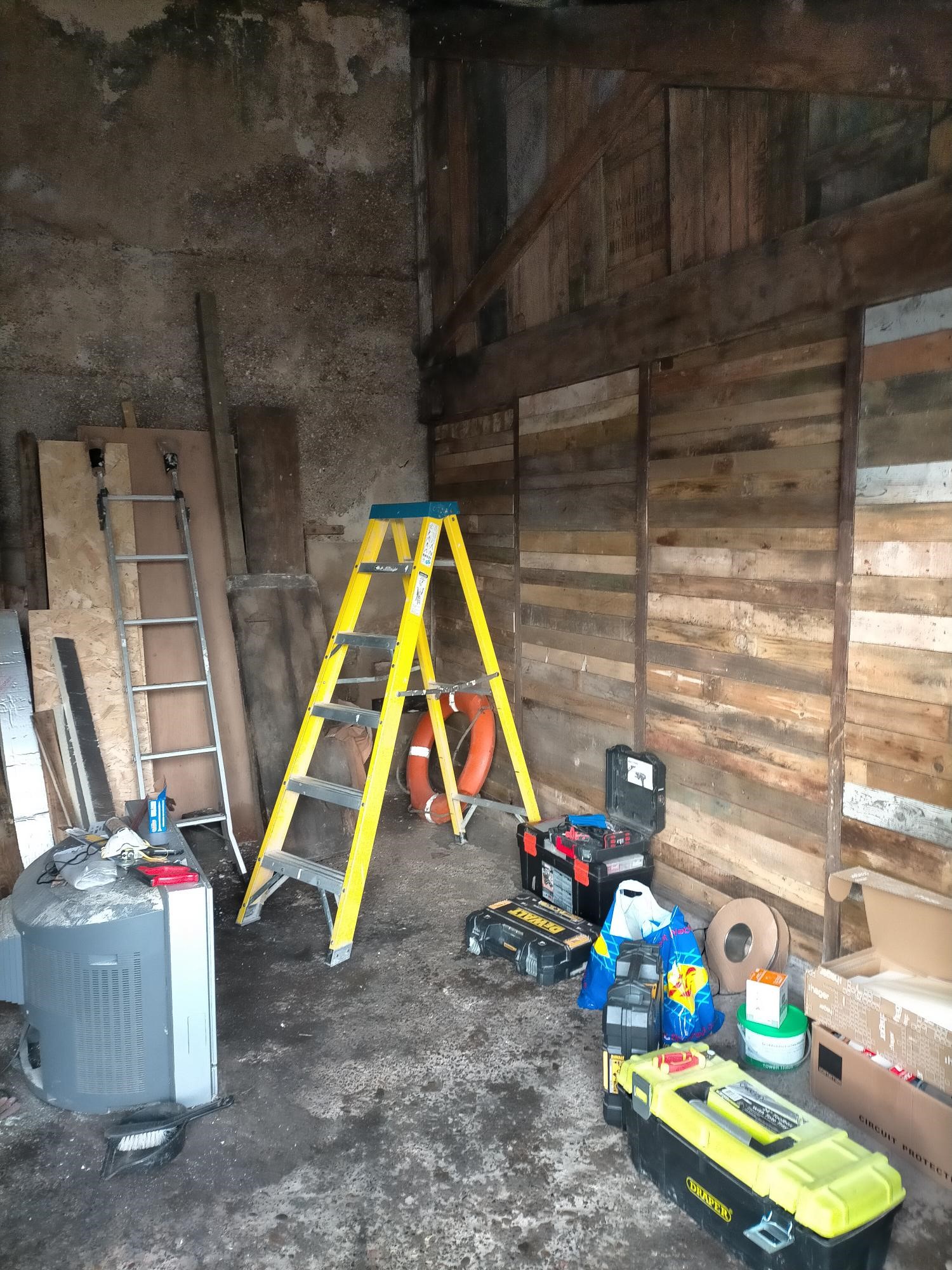 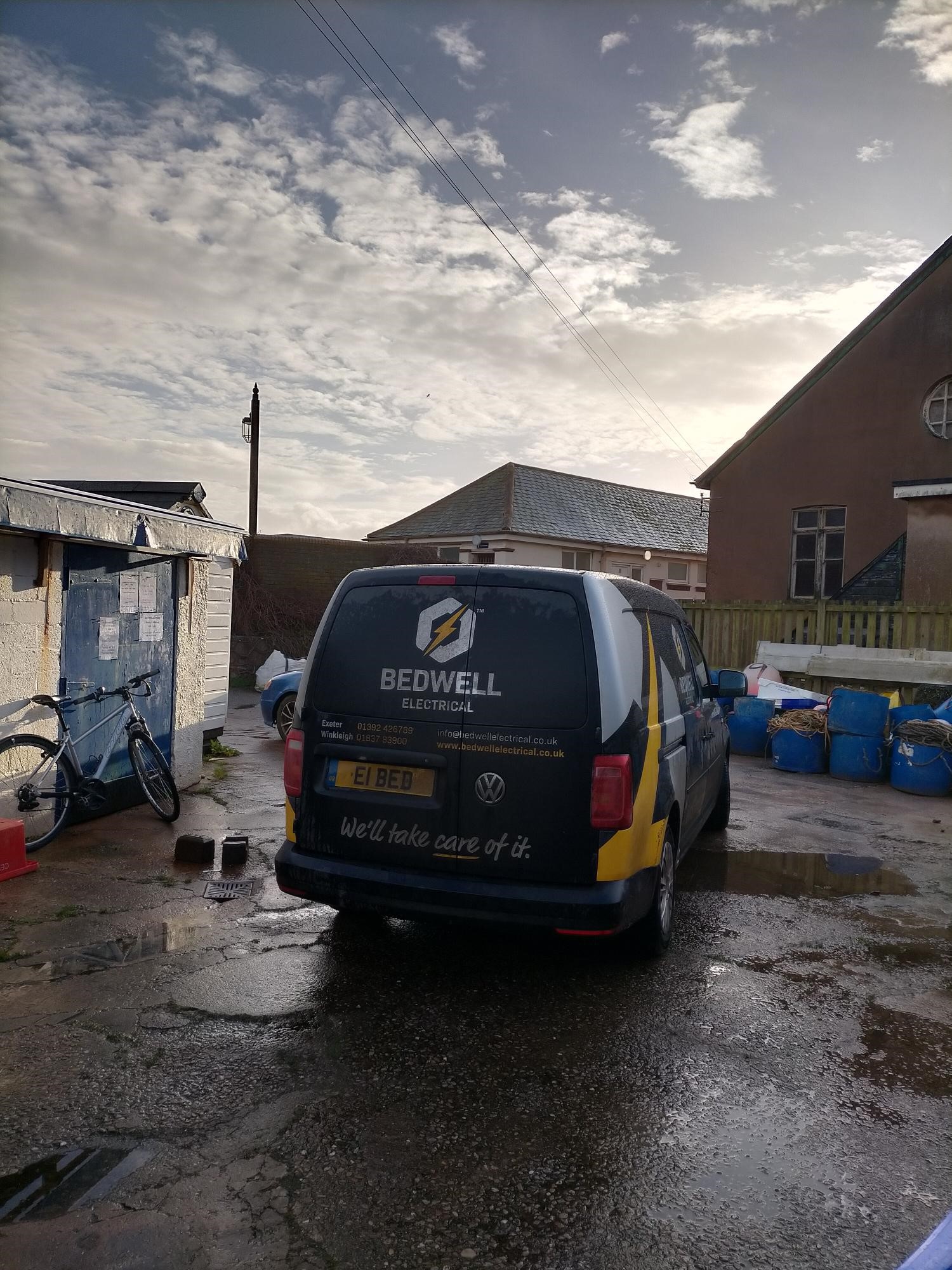 Electric installation
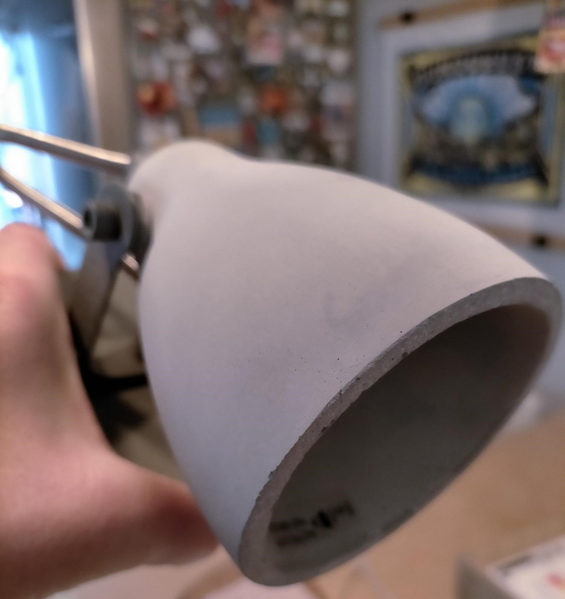 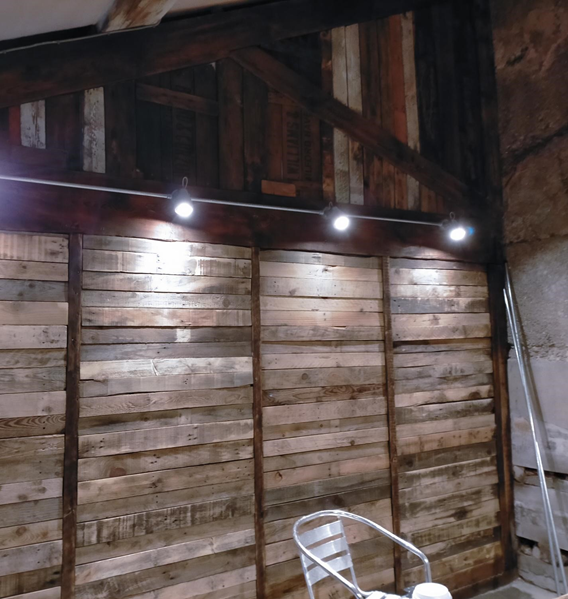 Lighting In
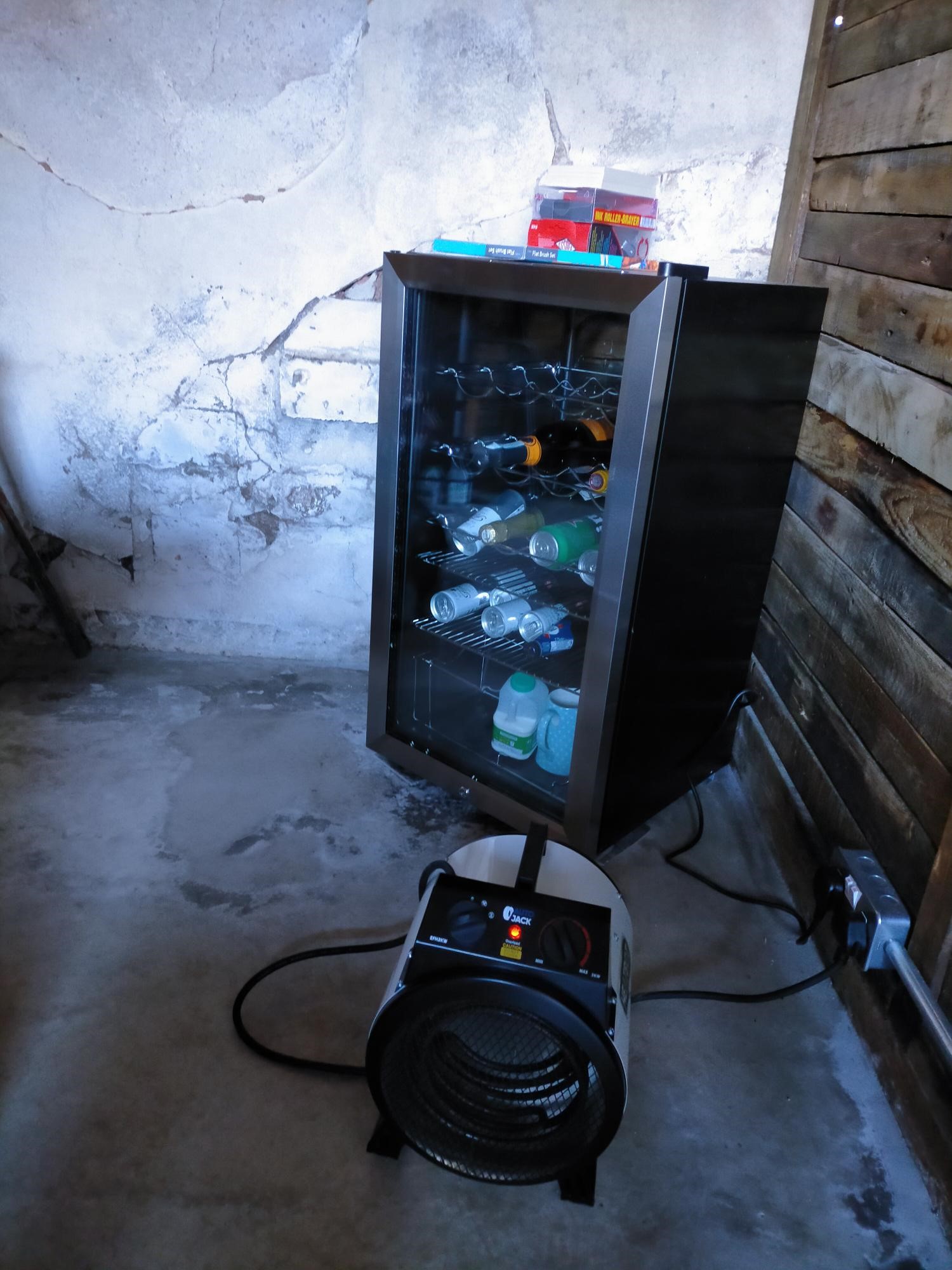 Welcome refreshments
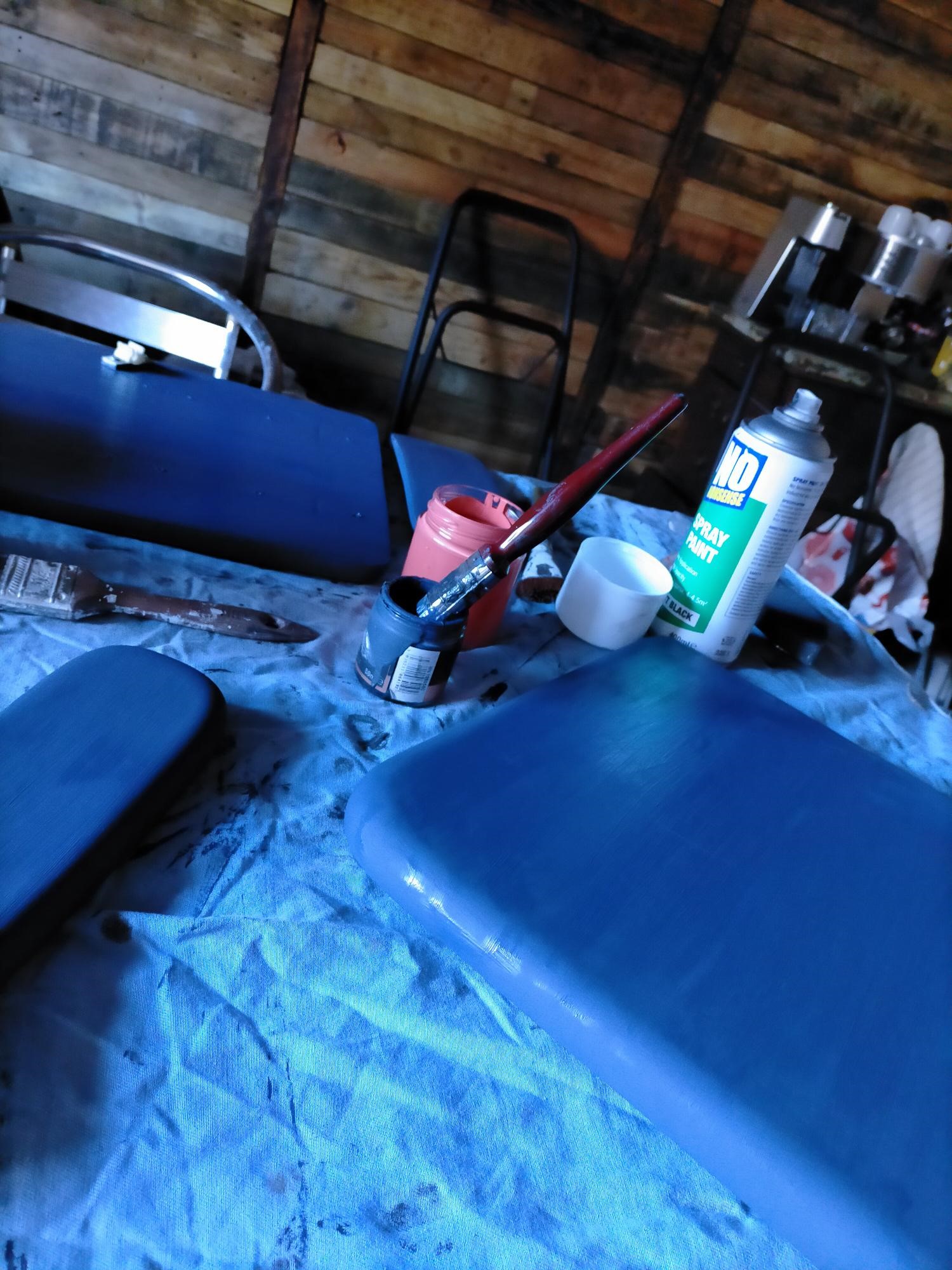 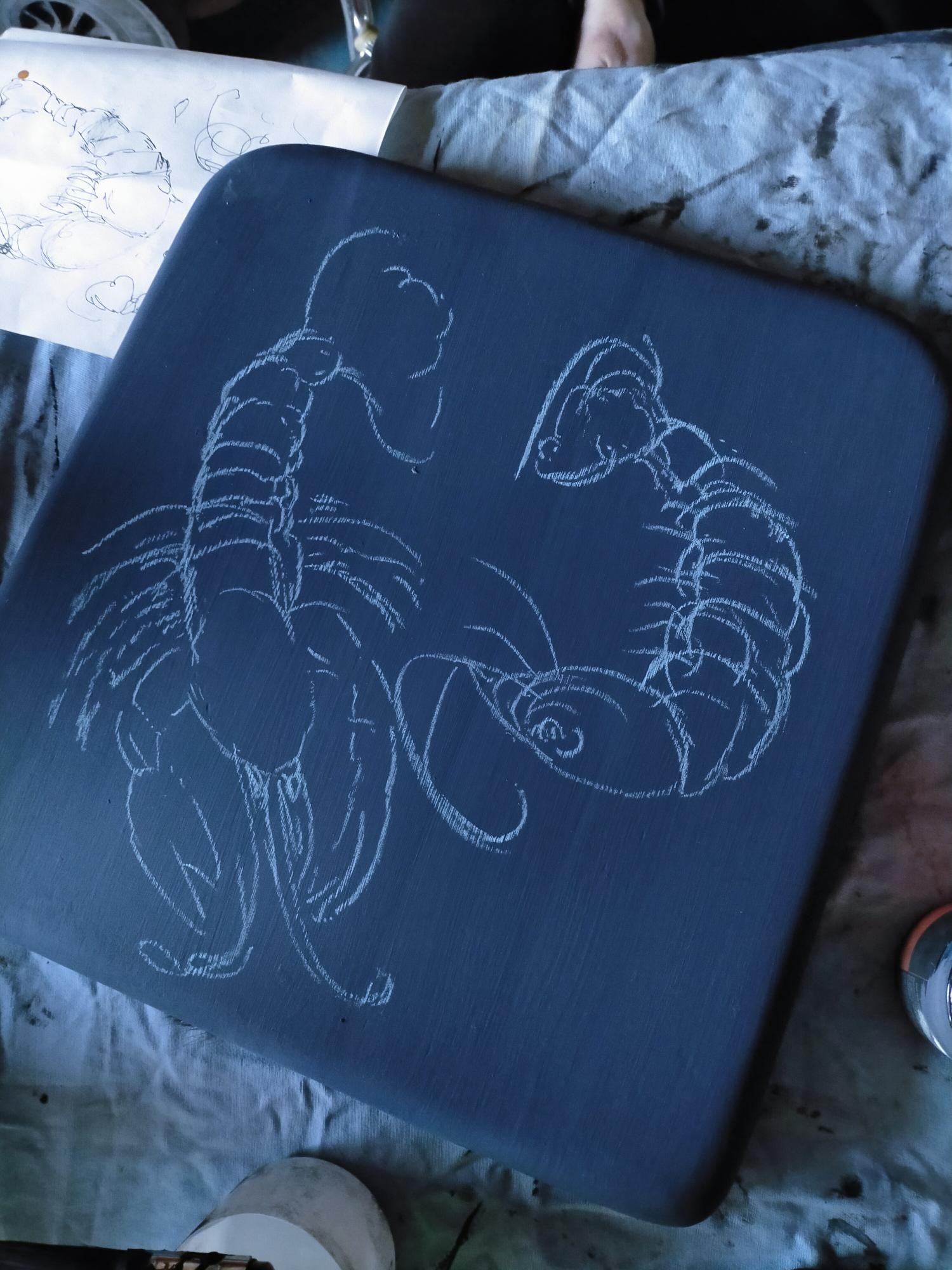 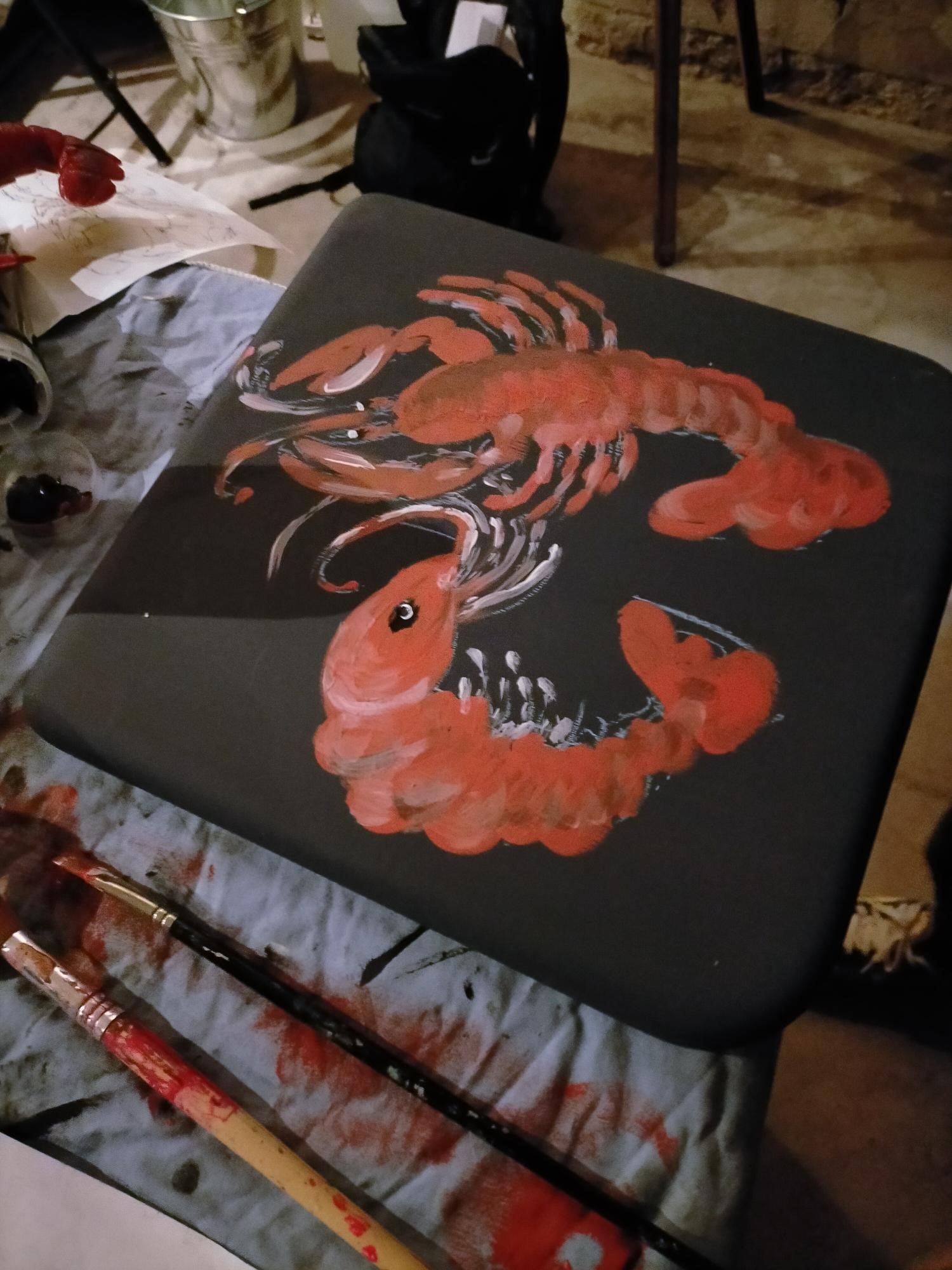 Upcycled seating
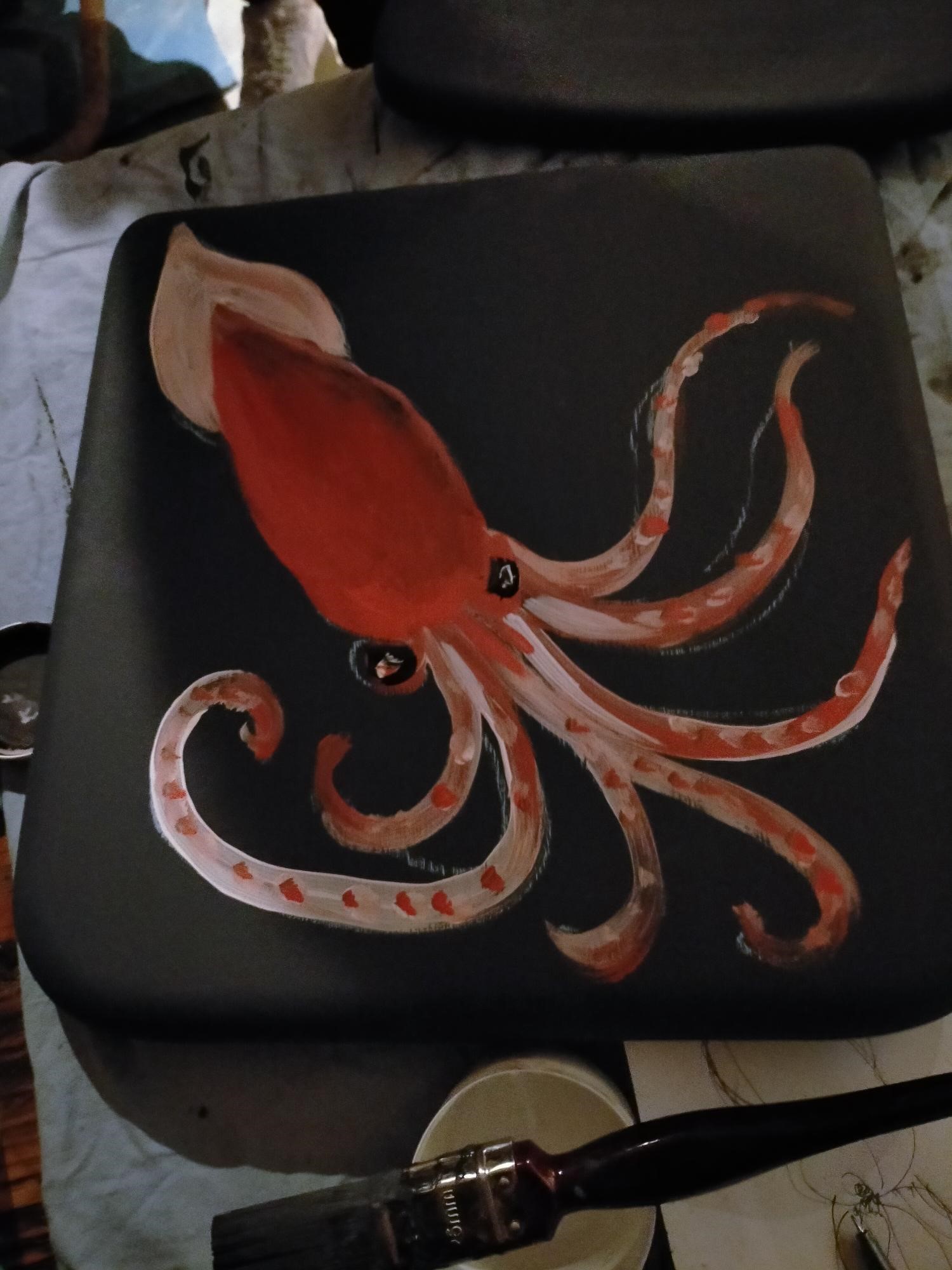 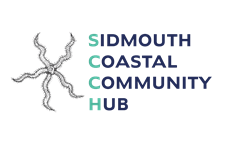 Community Creative Micro WorkshopsExploring creativity on the coast
Small groups led by an artist facilitator, nurturing wellbeing conversations, reconnecting and building confidence as we re-emerge from covid restrictions. 	

	Clay sculpting
	Gyotaku
	Willow Crab Pot Making
	Life Drawing
	Prop Making
	Bunting 
	Lino Printing
	Silk Screen Printing
	Sashiko visible mending

			and many more ideas…
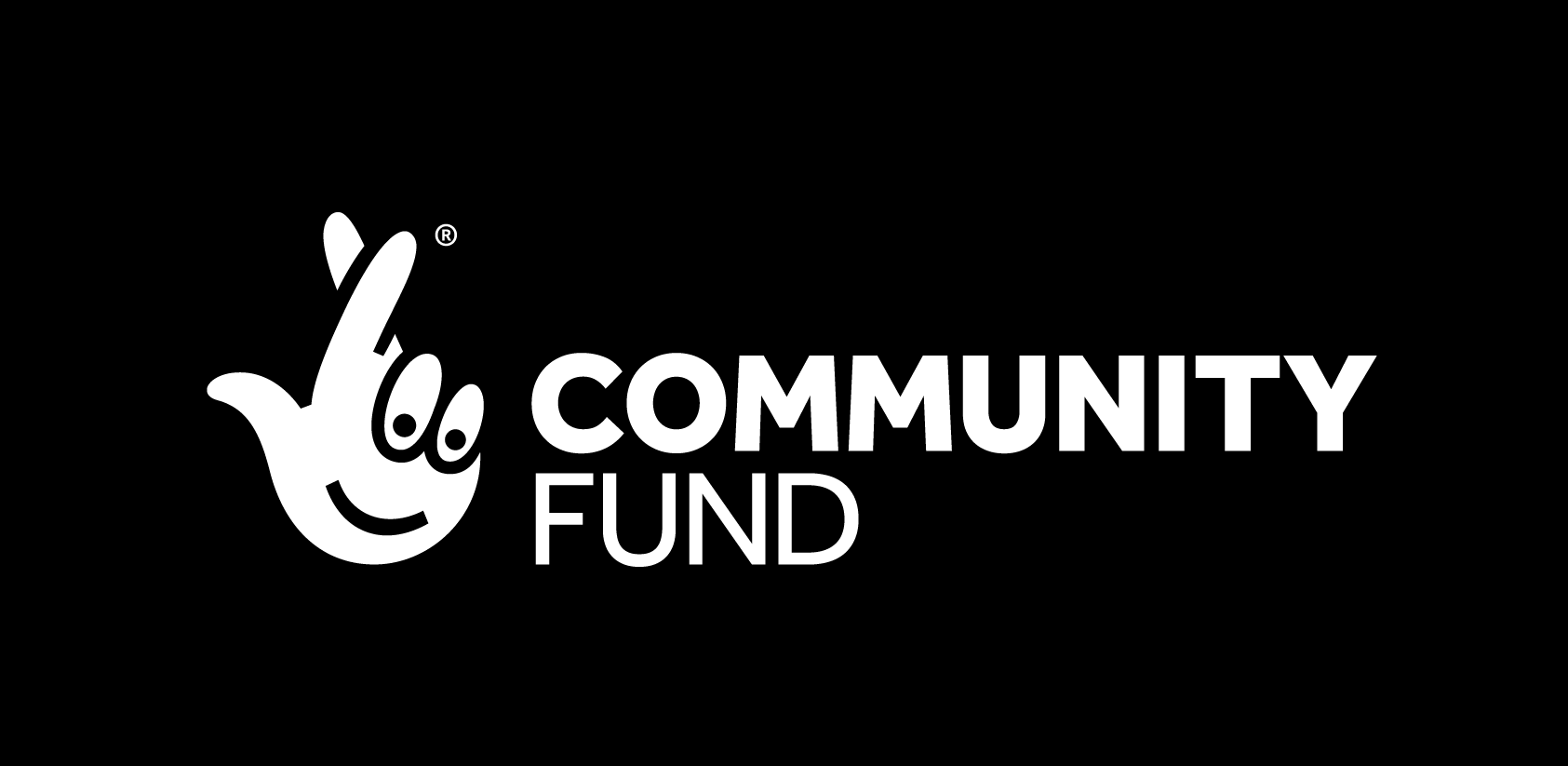